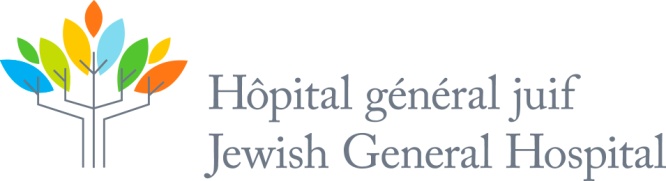 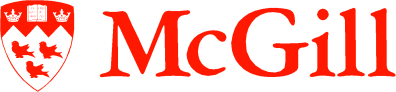 INSTITUT LADY DAVIS DE RECHERCHES MÉDICALES / LADY DAVIS INSTITUTE FOR MEDICAL RESEARCH
Centre Bloomfield de 
recherche sur le vieillissement
Cancer and Aging: Two faces of the same coin
 
(4) Telomerase and Telomere Regulation
The Bloomfield Centre 
for Research in Aging
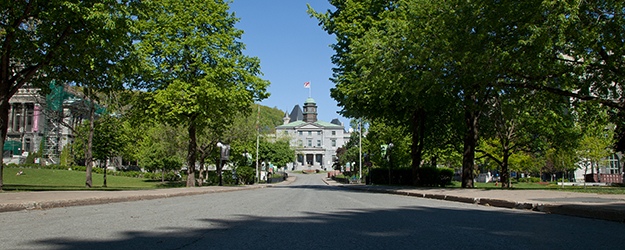 Telomerase and Telomere Regulation
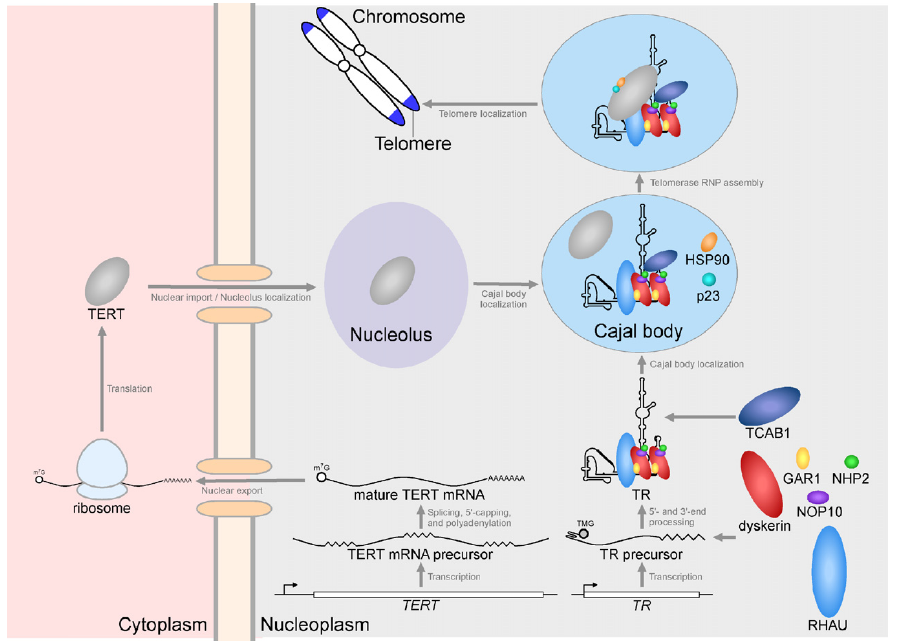 TPP, Pot1
TERRA
Processivity
Posttranslational
modification
Pontin
Reptin
RNA maturation 
 accumulation
Podlevsky, J. and Chen, J.-J.L. 2012. It all comes together at the ends: Telomerase structure, function, and biogenesis. Mutation Research 730, 3-11.
Transcriptional Regulation of hTERT
Positive regulators: c-myc, Sp1, estrogen receptor, NF-KB
(mTERT)
Negative regulators: WT1 (Wilms tumor 1 suppressor), MZF-2 
(myeloid-specific zinc finger protein implicated in cell cycle progression), p53

Chromatin and epigenetic regulation of the hTERT gene
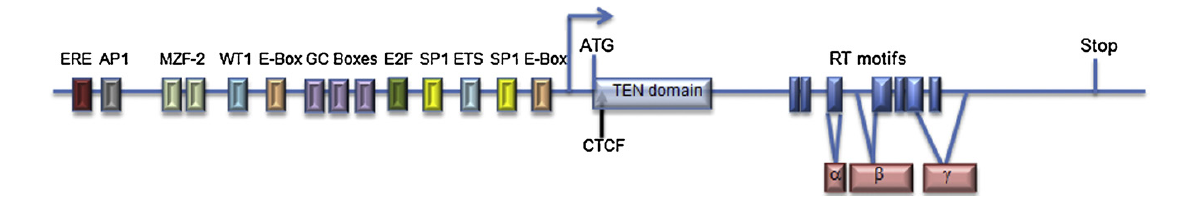 Cifuentes-Rojas, C. and Shippen, D.E. 2012. Telomerase regulation. Mutation Research 730, 20-27.
hTERT promoter inactive in telomerase-negative cells
telomerase +  telomerase -
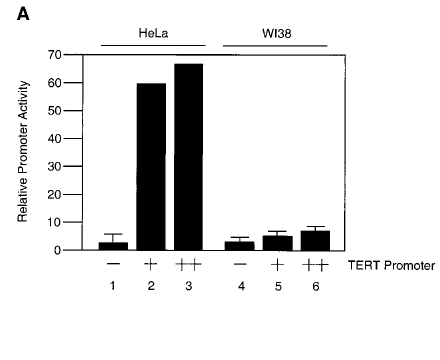 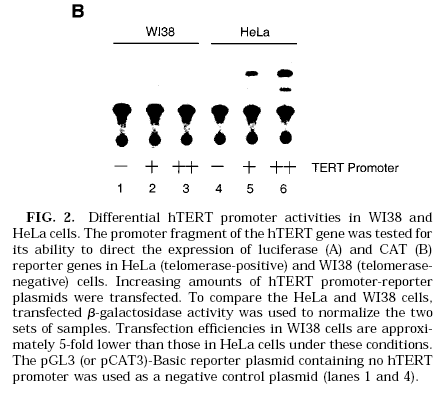 acetylated
chloramphenicol

chloramphenicol
Oh, S. et al. 1999. BBRC 263, 361-365.
Post-Translational Regulation of TERT
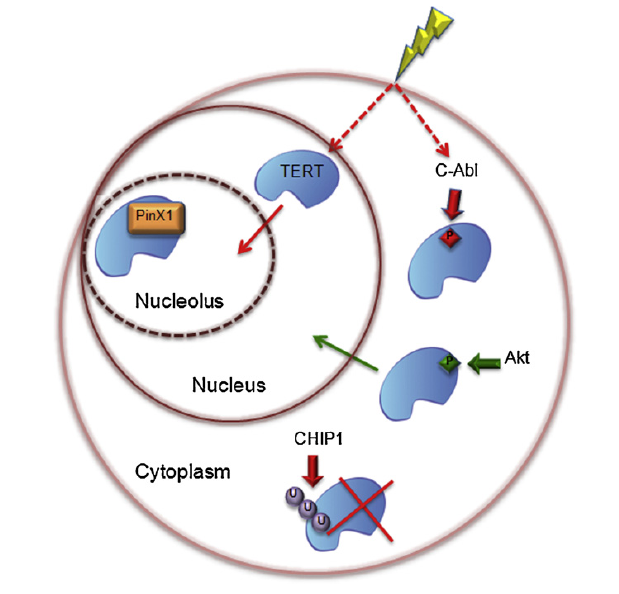 CHIP (C terminus of Hsc70-interacting protein), 
a co-chaperone with E3 ubiquitin ligase
Cifuentes-Rojas, C. and Shippen, D.E. 2012. Telomerase regulation. Mutation Research 730, 20-27.
Roles for pontin and reptin in telomerase RNP accumulation and assembly
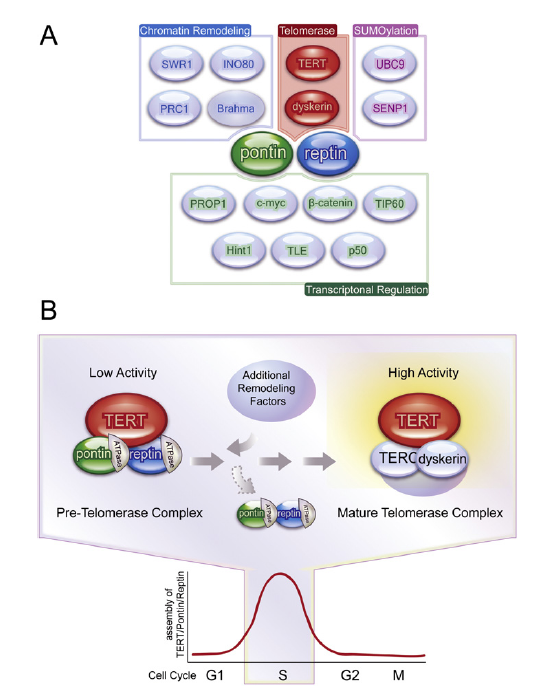 ATPases with multiple binding
partners and functions
Pontin and reptin, like NAF1, aid in RNP assembly but
do not remain associated with the mature telomerase enzyme
Baek, S.H. 2008. When ATPases pontin and reptin met telomerase. Cell 14, 459-450.
TCAB1: driving telomerase to Cajal bodies and telomeres
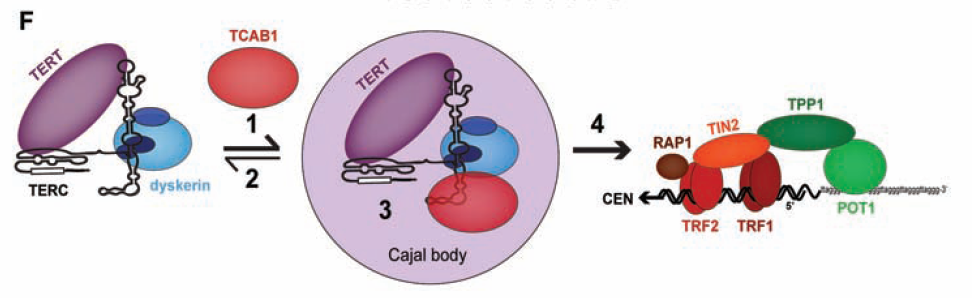 Venteicher, A.S. et al. 2009. A human telomerase holoenzyme protein required for cajal body localization and telomere synthesis. Science 323, 644-648.
TERRA, telomeric RNA
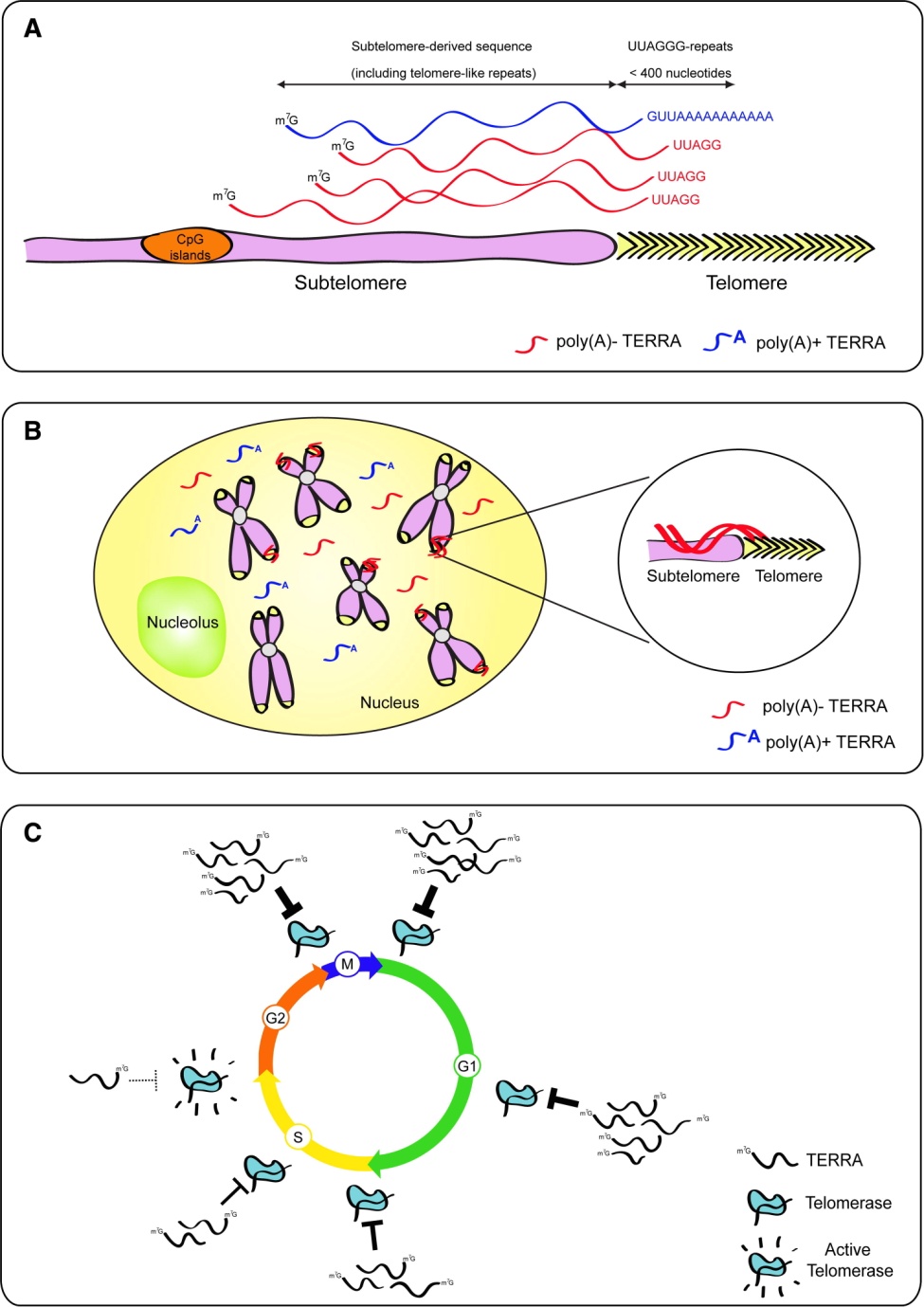 Feuerhahn, S. et al. 2010. FEBS Lett. TERRA biogenesis, turnover and implications for function. 584, 3812-3818.
Telomerase processivity and telomere length regulation
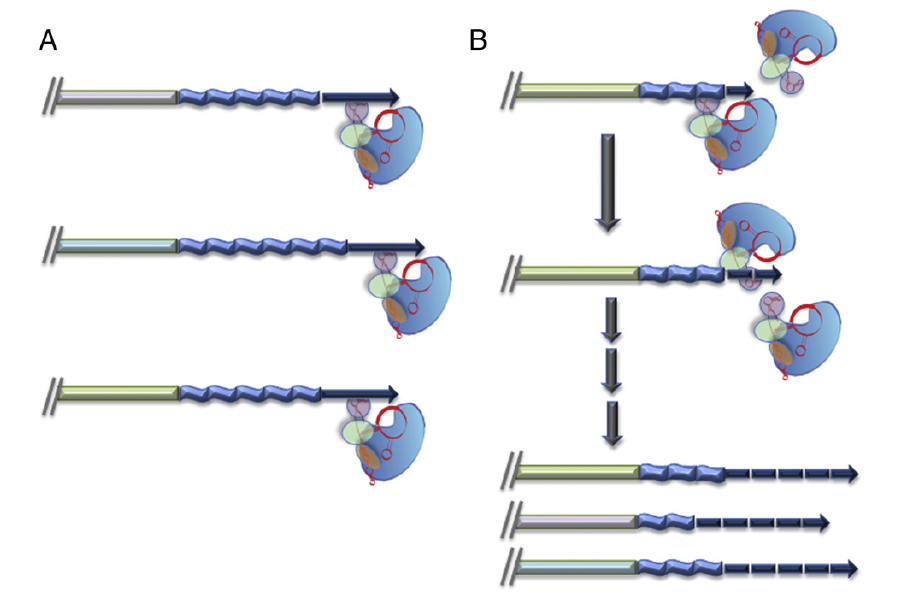 Cifuentes-Rojas, C. and Shippen, D.E. 2012. Telomerase regulation. Mutation Research 730, 20-27.
Unique characteristics of telomerase and telomeres as potential anti-cancer targets
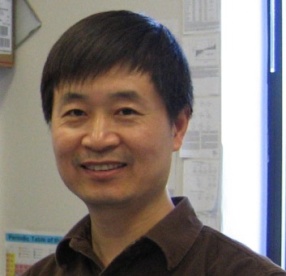 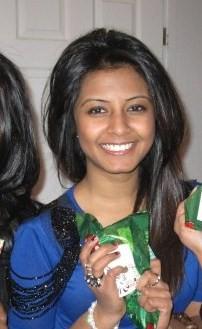 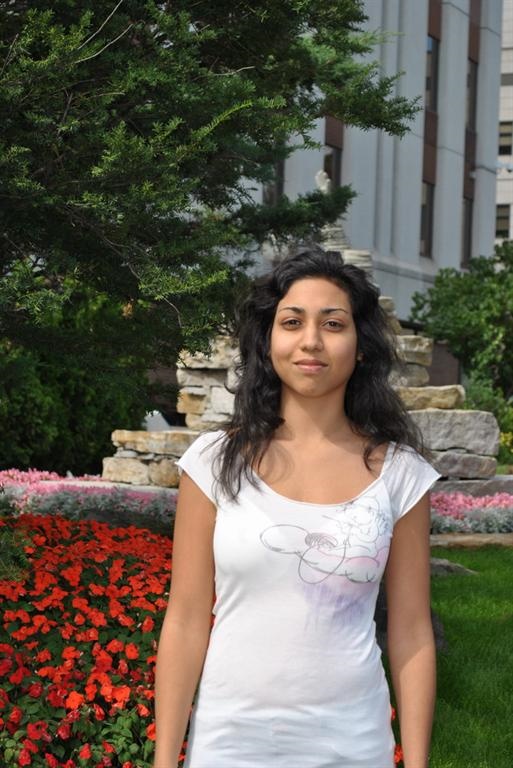 Shusen Zhu and Sanjida Khondacker
Human and mouse telomerase spliced
variants
Yasmin D’Souza 
Contribution of telomerase 
processivity to telomere function
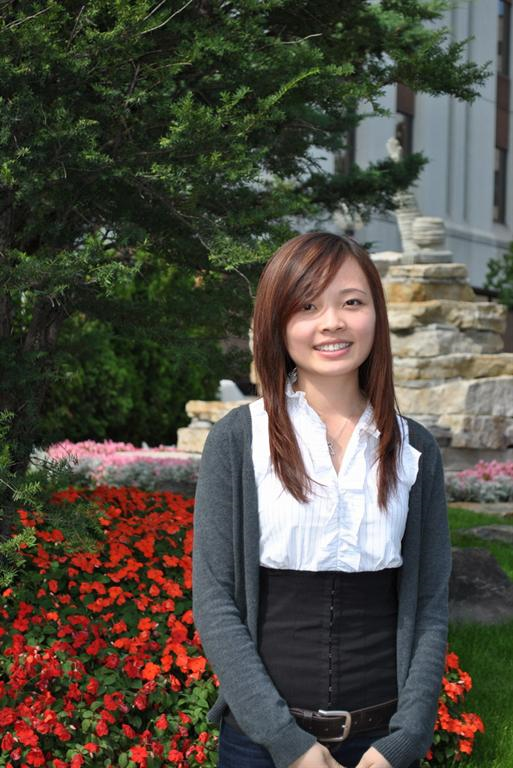 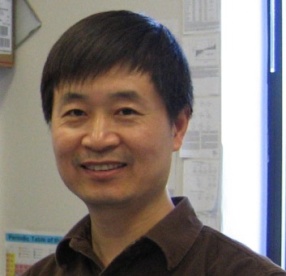 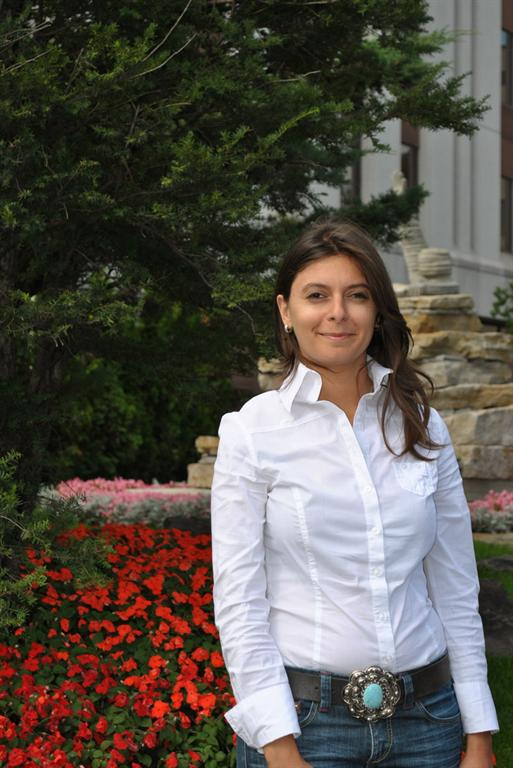 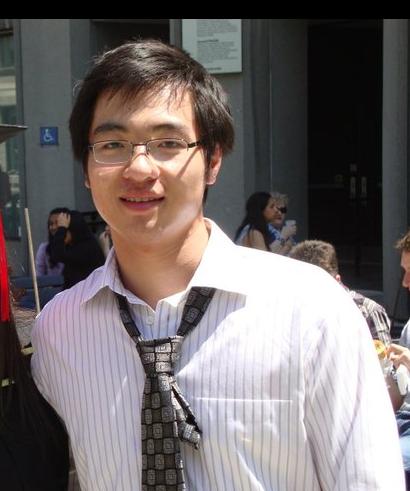 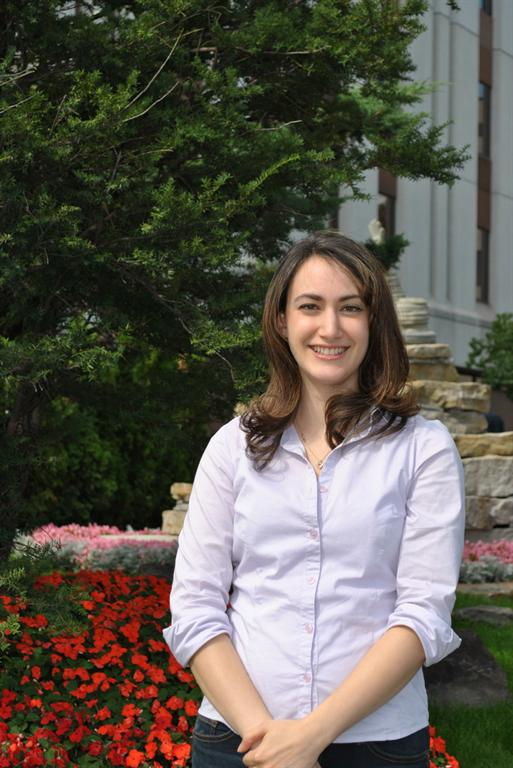 Josephine Chu
Role of unique ‘insertion
in fingers motif’ in telomere 
function
May Shawi, Johanna Mancini, Shusen Zhu, Ricky Kwan
Human and mouse telomerase-associated
proteins
The Role of Alternatively-Spliced INS3 and INS4 hTERT mRNAs in 
Telomerase Function
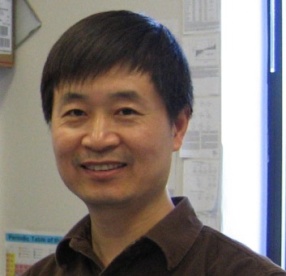 Genomic organization and alternatively spliced sites of the hTERT gene
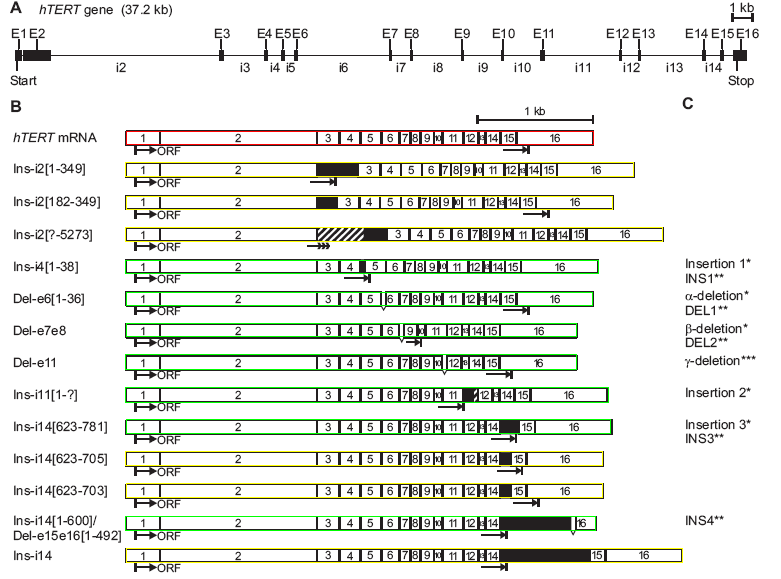 From: Saeboe-Larssen, S., E. Fossberg, and G. Gaudernack. 2006. BMC Mol. Biol. 7 :26-35.
Role of alternatively spliced TERT mRNA variants?
The potential for complex splicing patterns may reflect a specific aspect of telomerase regulation in proliferation, differentiation and apoptosis 

Notably, some splice variants are expressed in primary and cancer cells that lack detectable telomerase activity 

In human development, the specific expression of hTERT splice variants that are predicted to encode catalytically-defective telomerases, correlates with telomere shortening and suggests that these transcripts may have important physiological roles

Ectopic expression of the -deletion variant that lacks conserved catalytic residues results in dominant-negative inhibition of telomerase, telomere shortening, and cell death 

Spliced TERT variants have also been reported in rice, chicken, mouse and rat

Arabidopsis POT1A reported to interact with an N-terminal variant of telomerase

The G-quadruplex ligand A549 induces telomerase downregulation by modulating hTERT alternative splicing
Reviewed in  Sykorova, E. and Fajkus, J. 2009. Biol. Cell 101, 375-392)
Alternative splicing of TERT in other organisms
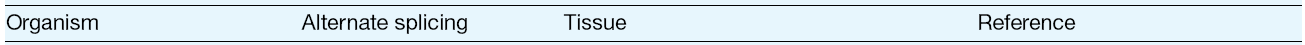 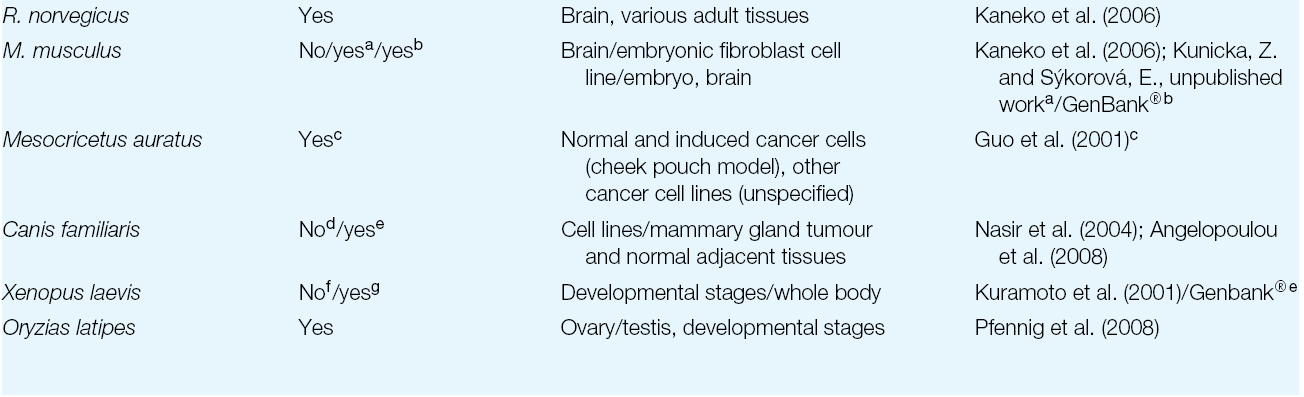 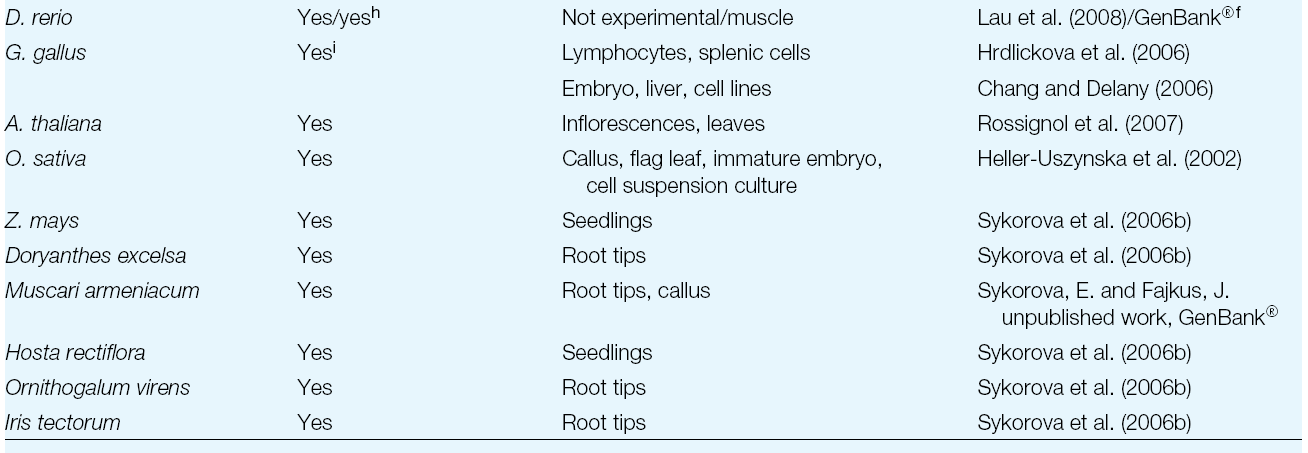 Sykorova, E. and Fajkus, J. 2009. Biol. Cell 101, 375-392
Expression of INS3 spliced hTERT mRNA in some telomerase positive cancer cell lines analyzed
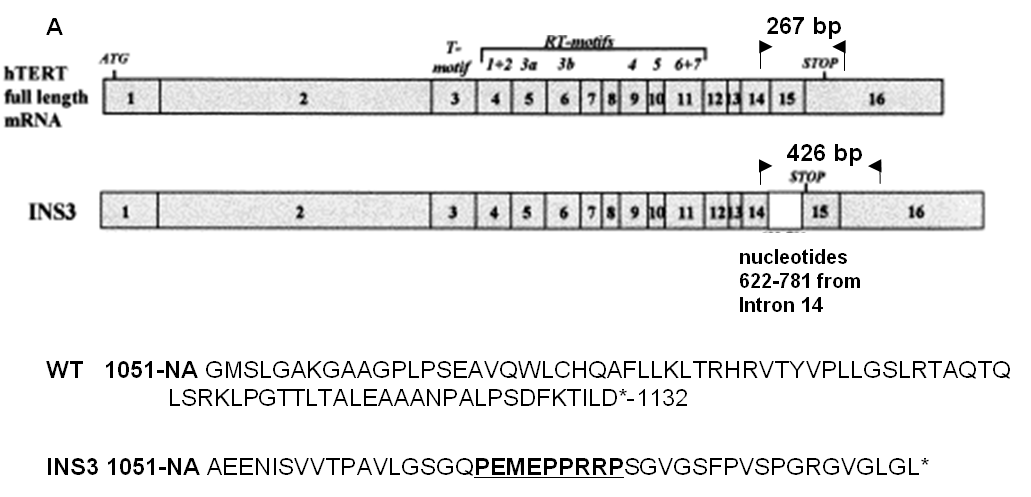 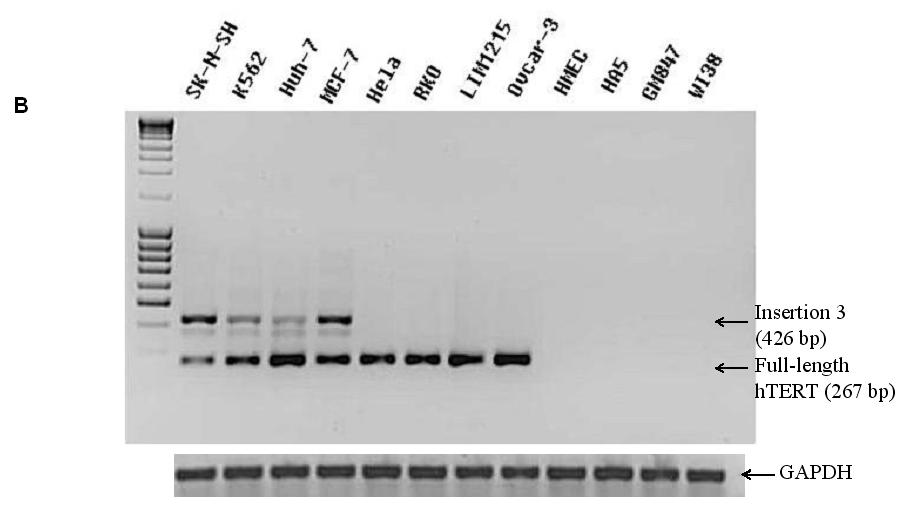 SK-N-SH: neuroblastoma, K562: leukemia, 
Huh-7: hepatoma, MCF-7:mammary 
adenocarcinoma, HeLa: cervical 
adenocarcinoma, RKO: colon carcinoma, 
LIM1215: colon carcinoma, Ovcar-3: ovarian
adenocarcinoma, HMEC: SV40 transformed 
dermal microvascular endothelial cells, 
HA5: SV40 transformed embryonic 
kidney cells, GM847: SV40 transformed skin 
fibroblasts (ALT cells), WI38:primary lung 
fibroblasts.
Expression of INS4 spliced hTERT mRNA in most telomerase-positive cancer cell lines analyzed
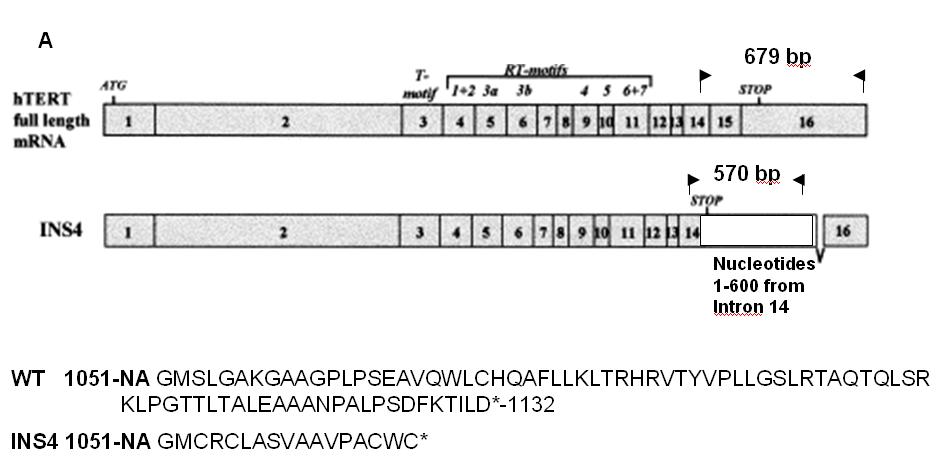 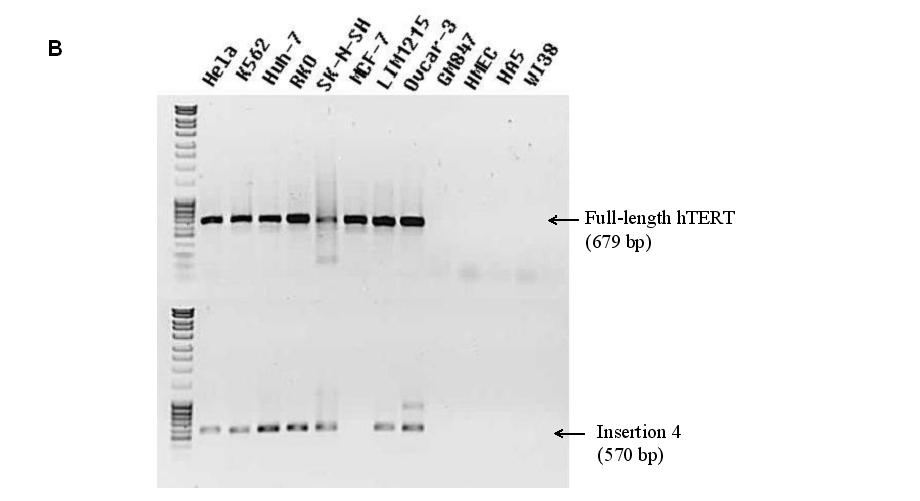 The in vitro INS3- and INS4-reconstituted enzymes do not express telomerase activity, likely due to the importance of the hTERT C-terminus for activity
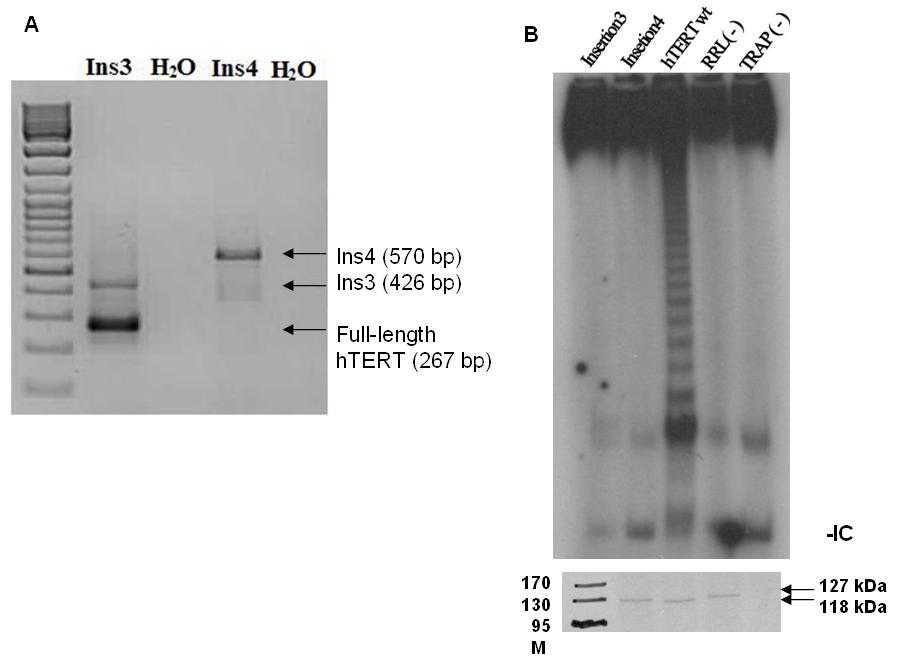 Confirmation of spliced mRNAs 
using polyA purified RNA from
K562 leukemia cell line
Stable expression of INS3 and INS4 variants in Huh7 hepatocarcinoma cell lines inhibits telomerase activity and slows cell growth
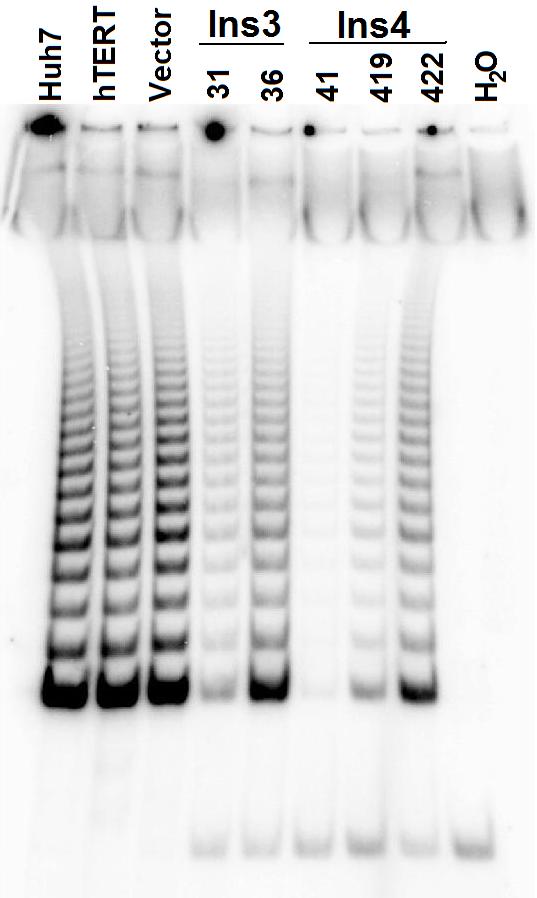 At PD 30
Ins 3 and Ins 4 stably expressing cell lines exhibit shorter telomeres compared to Huh7 parental cells and hTERT control, but telomeres do not progressively 
shorten with increasing population doubling
No significant difference in cell cycle profile or percentage apoptosis in cells stably expressing INS3 or INS4 variant compared to parental cells or cells expressing hTERT
PD 60-80
Loss of Ins3 transgene expression results in loss of telomerase inhibition 
at late population doublings
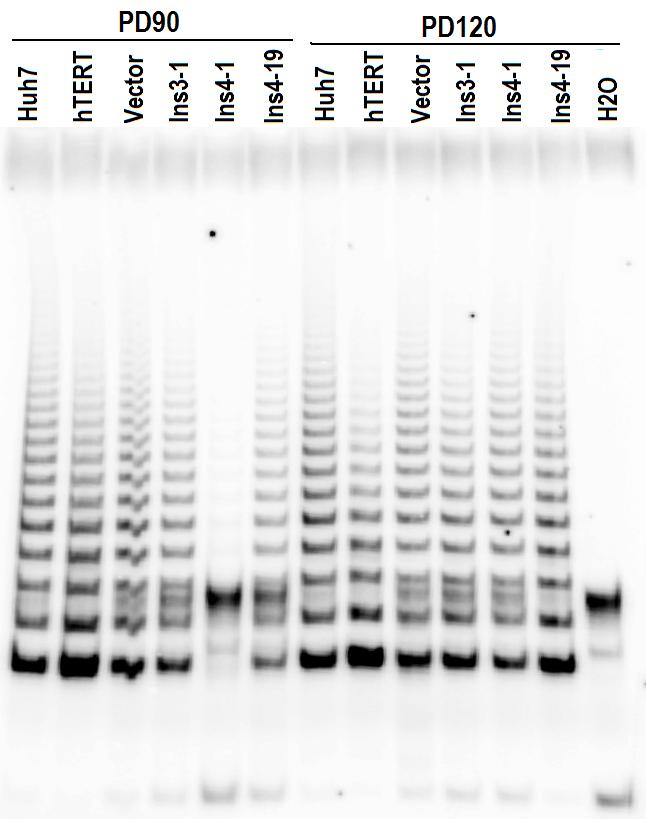 Conclusion
Ins3- and Ins4-reconstituted telomerases are inactive in vitro

Stable expression of Ins3 and Ins4 variants in telomerase positive Huh7 leads to telomerase inhibition, slowed growth and shorter telomere lengths, but no significant changes in cell cycle profile

Telomerase inhibition is not maintained at late population doublings, likely due to loss of expression of the Ins3 transgene expression
Antisense oligonucleotide-mediated modulation of 
Ins3 and Ins4 splicing
-Investigated in the context of genetic diseases to prevent aberrant splicing of genes
-With cancer-related genes has been exploited to redirect the splicing of an anti-apoptotic to
a pro-apoptotic Bcl-x variant
-One report of telomerase and cell growth inhibition upon oligomer-mediated modulation
of hTERT alternative splicing in prostate cancer cells (Brambilla, C. et al. 2004. CMLS 61, 1764-1774)
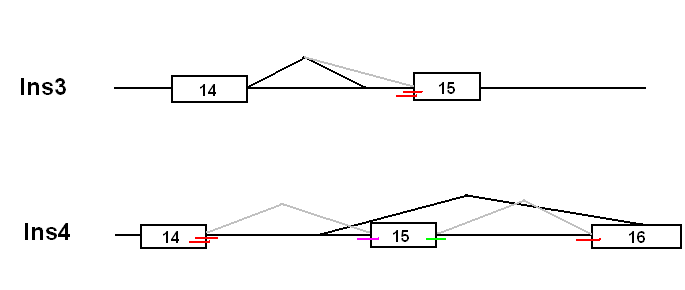 Ins3-1
Ins3-2
Ins4-1
Ins4-2
Used 2’-O-methyl-RNA phosphorothioate oligonucleotides
Increased expression of Ins3 and Ins4 spliced variants and decreased expression of  full length hTERT mRNA
upon antisense oligonucleotide treatment
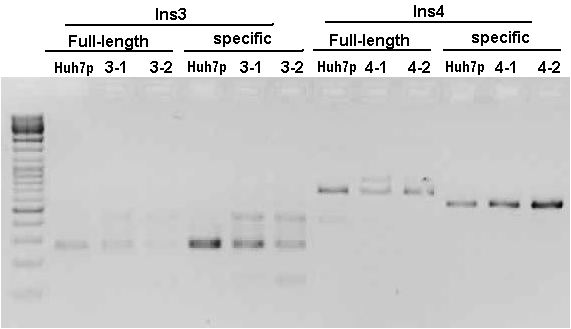 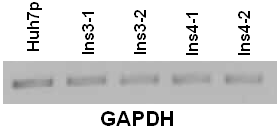 Quantitation of endogenous Ins3 levels by Real-time PCR
Quantitation of endogenous Ins4 levels by Real-time PCR
Increased expression of Ins3 and Ins4 spliced variants and decreased expression of full length hTERT mRNA reduces 
telomerase activity
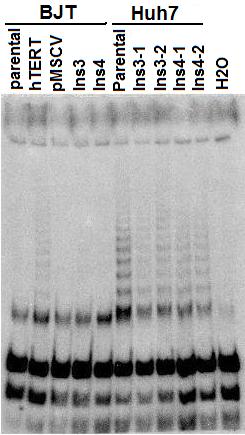 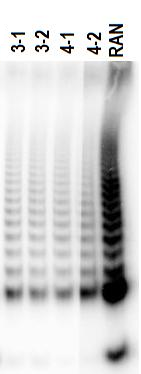 Growth inhibition upon antisense oligonucleotide treatment
Antisense oligonucleotide treatment decreased cell proliferation as measured by colony formation ability
Conclusion
Antisense oligomer-mediated expression of Ins3 and Ins4 spliced hTERT mRNAs:

Inhibited endogenous hTERT expression in Huh7 cells 
Inhibited endogenous telomerase activity in Huh7 cells
Inhibited the growth, viability and proliferation of Huh7 cells
Perspective
Short term effects are most likely telomere-shortening independent and may be due to the loss of telomere protection

Investigate if apoptosis is induced

Verify off target effects using hTERT-negative cell line
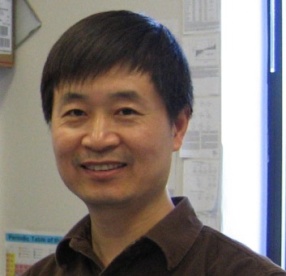 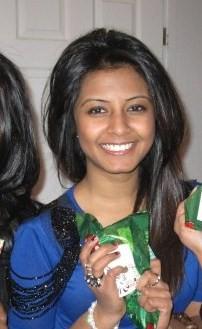 Identification and characterization of alternatively-spliced mTERT mRNAs
mTERT Alternatively-Spliced Variants
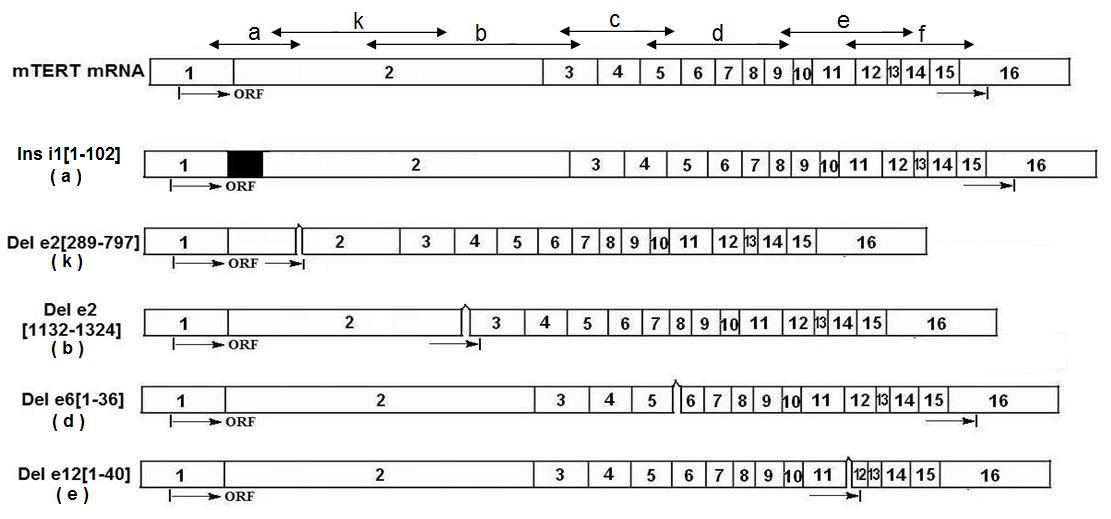 *
Strausberg et al.,
 Unpublished Work
*
Similar variant in
hTERT
Five of the suspected variants were confirmed by sequencing.
Exons = white boxes with numbering inside.
Arrowheads above full-length mTERT mRNA = the regions of each PCR product covered.
mTERT ASPSs have been assigned descriptive names.
CB17: mouse fibroblast cell line   
NIH3T3: Mouse embryonic fibroblast 
FM3A: mouse mammary carcinoma
mTERT Alternatively-Spliced Variants
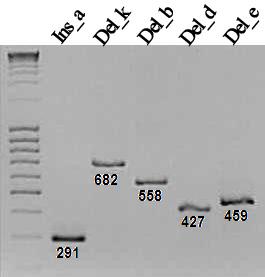 Generated PCR products of alternatively spliced mRNA using splicing variant-specific primers and polyA purified RNA from NIH3T3 cells
Insertion Variant, Insi1
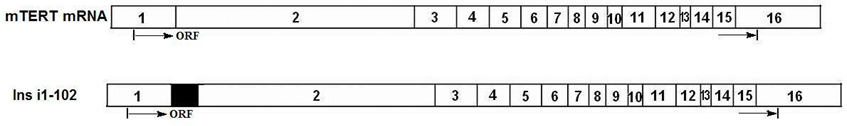 Found in intron 1
Ins i1 is in a region which corresponds to the hTERT RID1 motif.
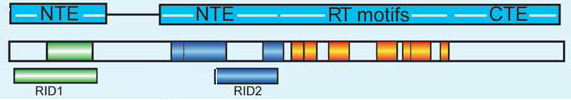 The telomerase reverse transcriptase (TERT) is divided into three regions, the TERT essential N-terminal (NTE) domain, the reverse-transcriptase (RT) motifs and the TERT C-terminal extension (CTE).  Adapted from  (Autexier and Lue, 2006.)
Deletion Variant, Dele12
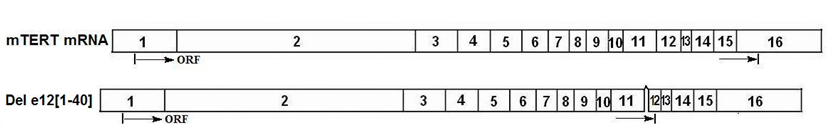 Deletion falls in a region which corresponds to the hTERT CTE
Deleting a sequence in such an essential part of the mTERT may modify it slightly or it might render it completely inactive.
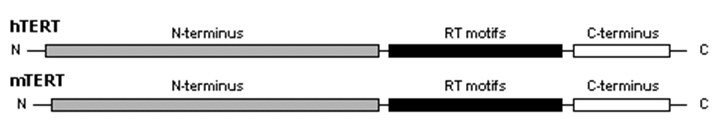 mTERT insertion but not the deletion variant reconstitutes telomerase activity
mTERT + Ins
mTERT - Del
WT mTERT
WT hTERT
TERT (-)
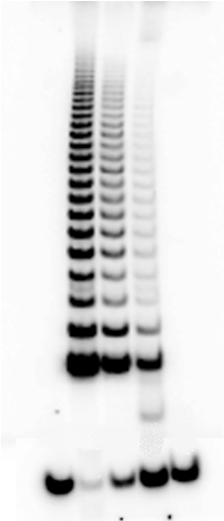 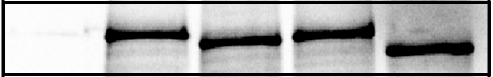 Telomerase activity of mixed wildtype mTERT/insertion variant suggests the insertion variant has no inhibitory effects on wildtype mTERT
0
1
1
1
1
1
0
WT mTERT
0
0
0.5
1
1.5
2
1
Insertion Variant
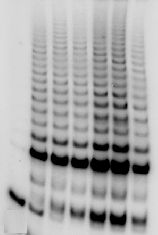 0
0
(b)
WT mTERT (µl)
1
1
1
1
1
Deletion Variant (µl)
1
1.5
2
0
0
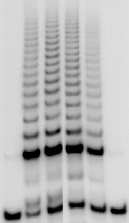 Telomerase activity of mixed wildtype mTERT/deletion variant the deletion variant seems to be inhibiting telomerase activity and may have dominant negative effects on telomerase activity
0
1
1
1
1
0
WT mTERT
0
0.5
1
1.5
2
1
Deletion Variant
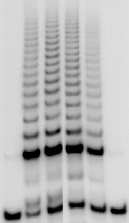 Insertion and deletion variants do not appear to have DNA-binding defects in vitro
1
2
1
2
1
2
3
4
3
4
3
4
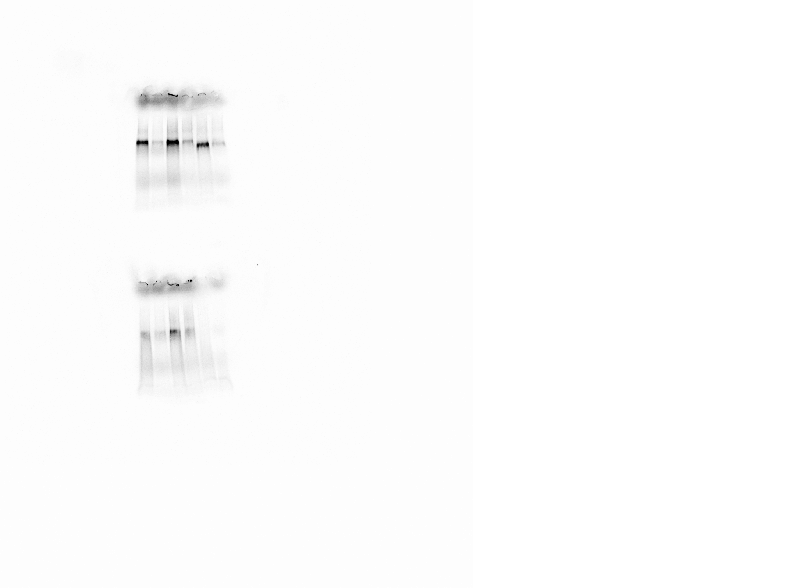 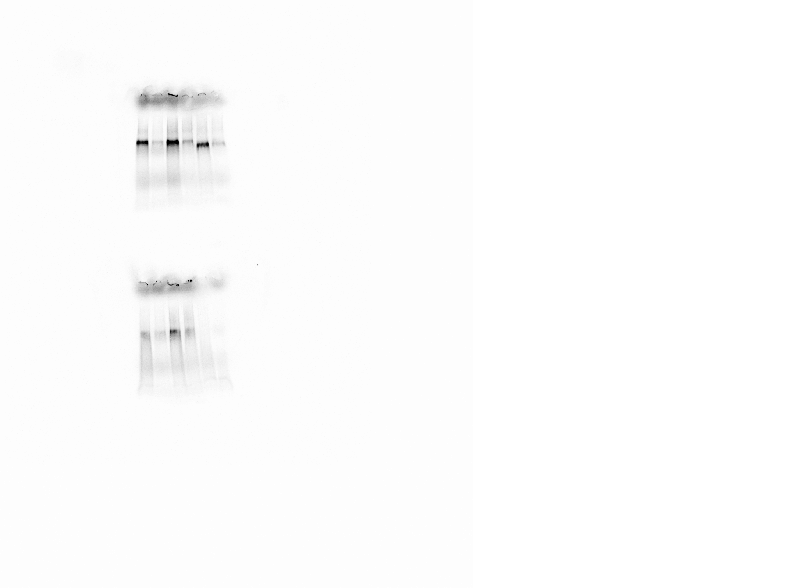 WT mTERT
Insertion
Deletion
WT mTERT
Insertion
Deletion
5’-biotinylated primer
5’-biotinylated antisense primer
Non-biotinylated primer
No primer
Both variants exhibit RNA-binding defects in vitro
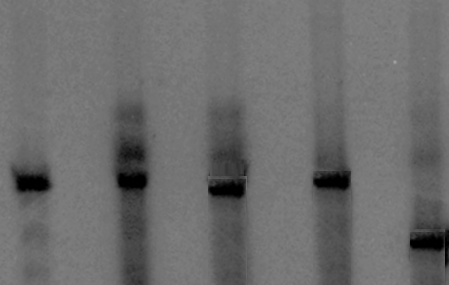 Bound hTR
Precipitated TERT Protein
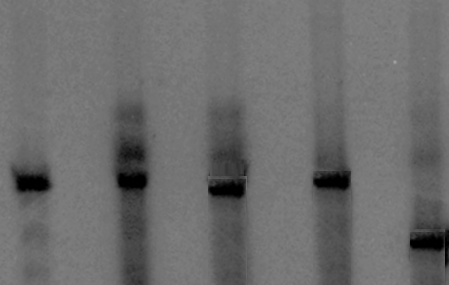 hTERT, hTR (-)
hTERT, hTR
mTERT, hTR
Deletion Variant, hTR
Insertion Variant, hTR
RID1 Motif and RNA Binding
A major accessory domain containing the RNA-interaction domain 1 (RID1)
RID1 interacts with the hTR pseudoknot-template domain and hTERT's RT motifs and putative thumb and was shown to be essential for processivity, but not DNA synthesis.
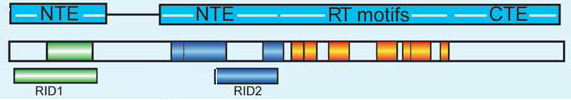 Autexier and Lue, 2006
These preliminary results suggest that both the insertion and deletion variants have decreased binding affinities. 
For the former, the decrease in binding may be due to the fact that the 102-nucleotide insert falls in a region which corresponds to the human RID1 motif.
Stable expression of the deletion variant in the CB17 mouse fibroblast cell line slows  cell growth
Alternatively spliced variants are stably expressed with increasing population doublings
Non-transfected CB17 cDNA
PCR negative control
SS (II) RT(-)
Ins 2
Ins 8
Del 1
Del 9
cDNA (-)
E
M
L
E
M
L
E
M
L
E
M
L
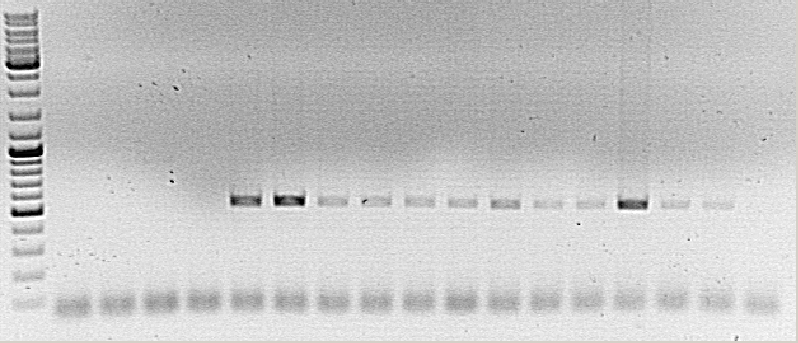 Confirm levels by qPCR
Confirm protein expression by Western analysis
Stable expression of the deletion variant (clone 9) leads to inhibition of 
telomerase with increasing population doublings
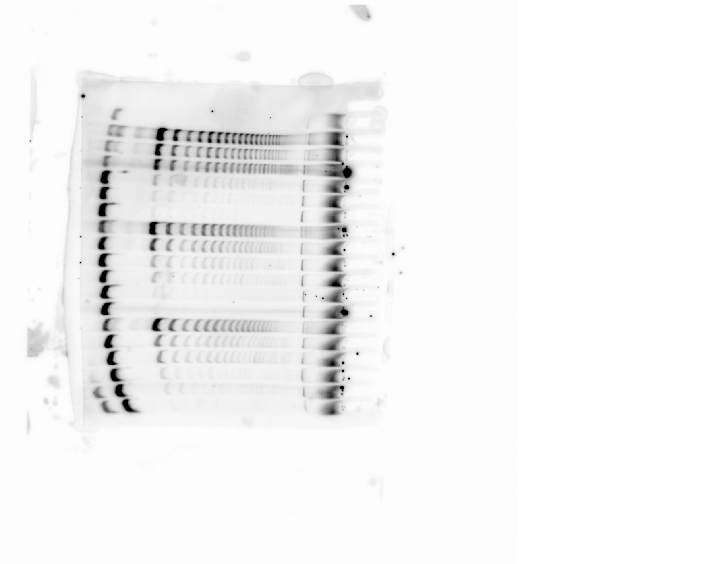 Dilutions
100 ng
40 ng
20 ng
10ng
4 ng
2 ng
Internal Control
(-)
Early
Middle
Late
Stable expression of the deletion variant (clone 9) leads to inhibition of 
telomerase with increasing population doublings
Conclusions
Five mTERT alternatively-spliced variants were identified by RT-PCR and sequencing. 
The splicing patterns are different from rat and human (except for Dele6, which has also been identified in the human). 
The variants were confirmed by RT-PCR using purified polyA+ mRNA from NIH 3T3. 
In the in-vitro TRAP assay, the insertion variant reconstitutes telomerase activity while the deletion variant does not.
In vitro, while the insertion variant seems to have no inhibitory effects on wildtype mTERT, the deletion variant seems to be inhibiting telomerase activity and may have dominant negative effects on telomerase activity.
The insertion and deletion variants are present in different mouse cell lines and specific mouse tissues, shown through RT-PCR using variant-specific primers. 
Deletion variant stable cells (clone 9) exhibit a noticeable growth defect and inhibition of telomerase activity with increasing population doublings
Perspectives
The potential negative-regulatory or dominant-negative function of the alternative-spliced deletion variants will continue to be assayed when expressed in telomerase-positive cell line, CB17 by assessing telomere length or function at various passages
Modulation of splicing in NIH 3T3 cells using anti-sense oligonucleotides and its consequences in gene expression, and telomerase activity and cell proliferation
Can alternatively-spliced mTERT variants function to reduce end-to-end fusions typically observed in late passage mTERT-/- ES cells by assessing signal-free ends
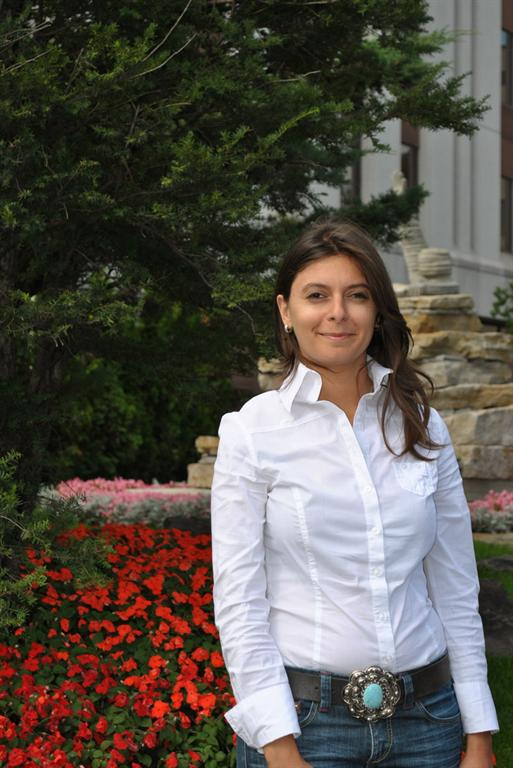 Identification of a Box C/D SnoRNP component as a human 
telomerase-associated protein
Telomerase-associated Proteins
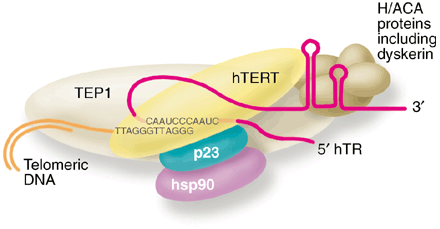 Reptin/Pontin
??
Cohen et al, 2007 : dimer of hTERT, dyskerin and hTR (total of 1300kDa); Complex in the range of 500-1000 kDa (Schapp et al., 1998)
Shay et al, 1999
TAP-tagged hTERT reconstitutes an active enzyme in vitro
Flag- hTERT  

AC-TAP-hTERT  

 RRL
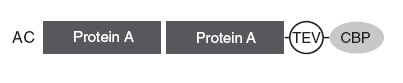 -
TERT
+ cellular extract
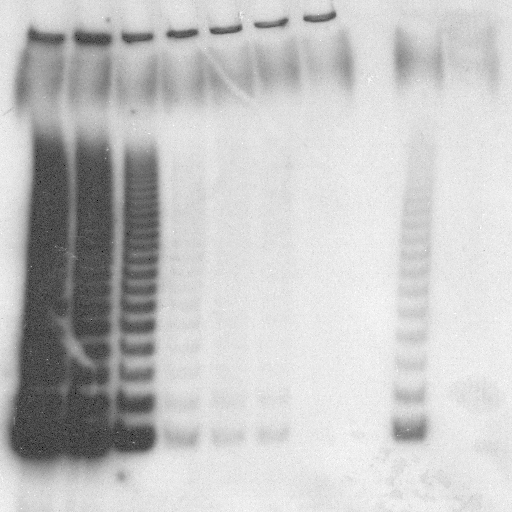 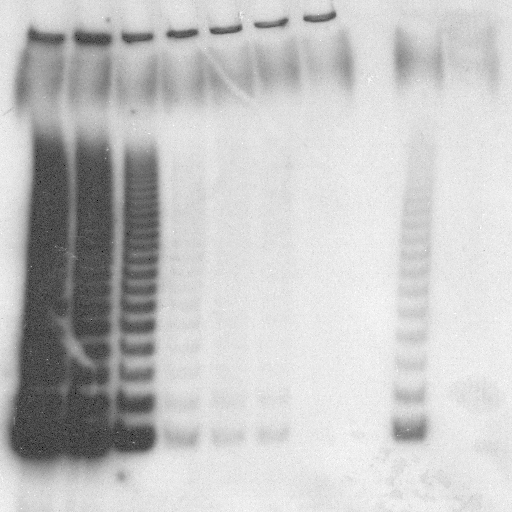 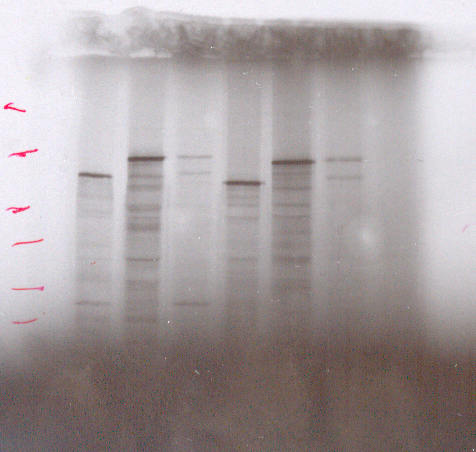 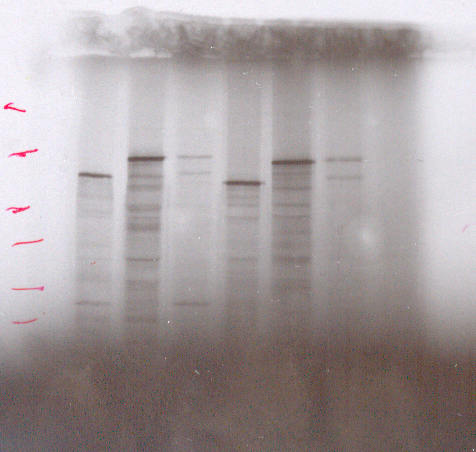 148 kDa
Created stably expressingTAP-tagged hTERT expressing Flp-In 293 cell line
Mass Spectrometry identifies NOP17 as a potential interacting protein
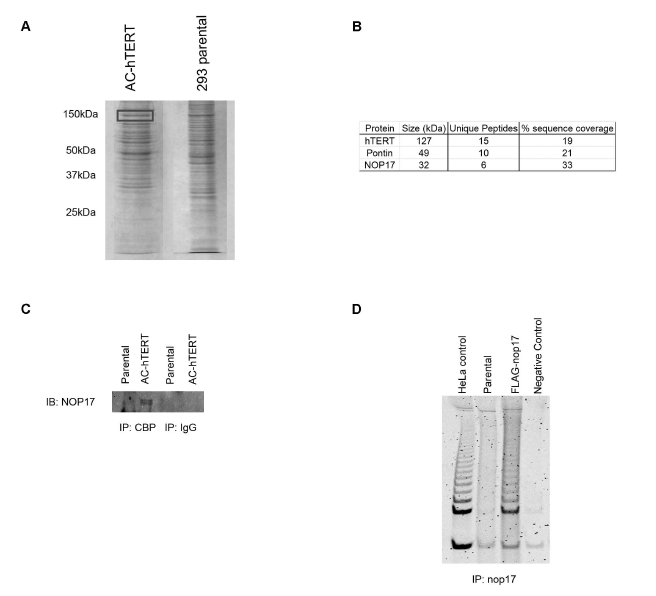 NOP17 :a telomerase interacting protein
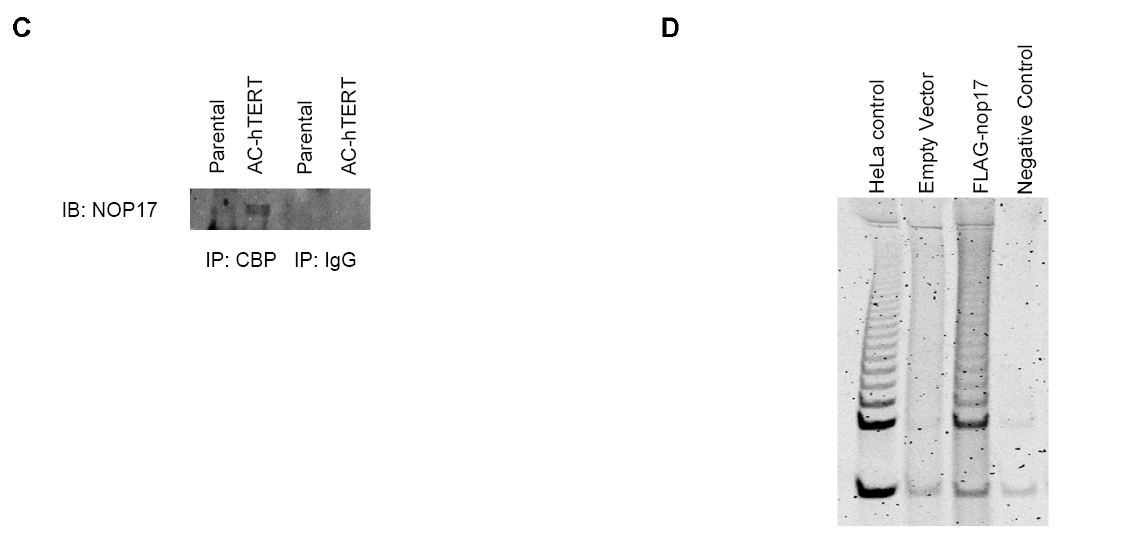 IP: FLAG
Depletion of NOP17 reduces telomerase activity
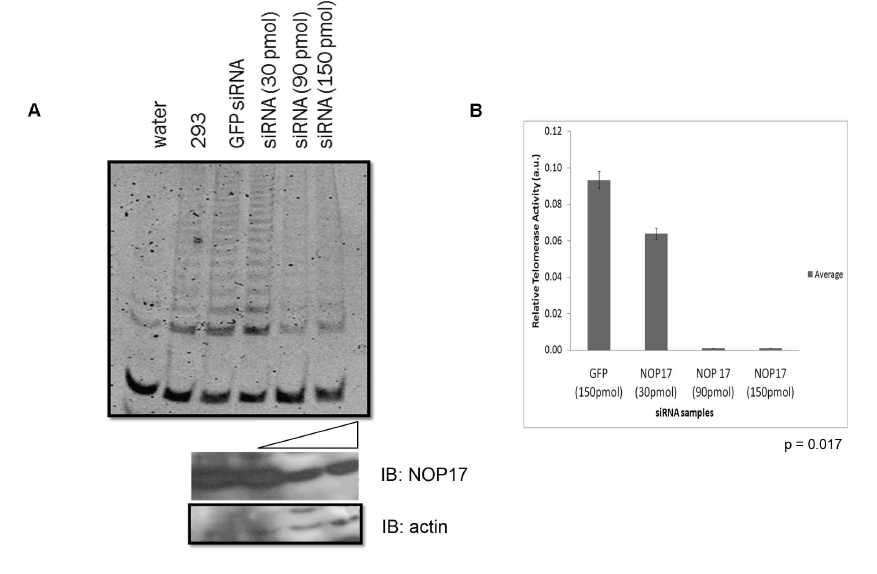 NOP17 overexpression prevents the knockdown of telomerase activity
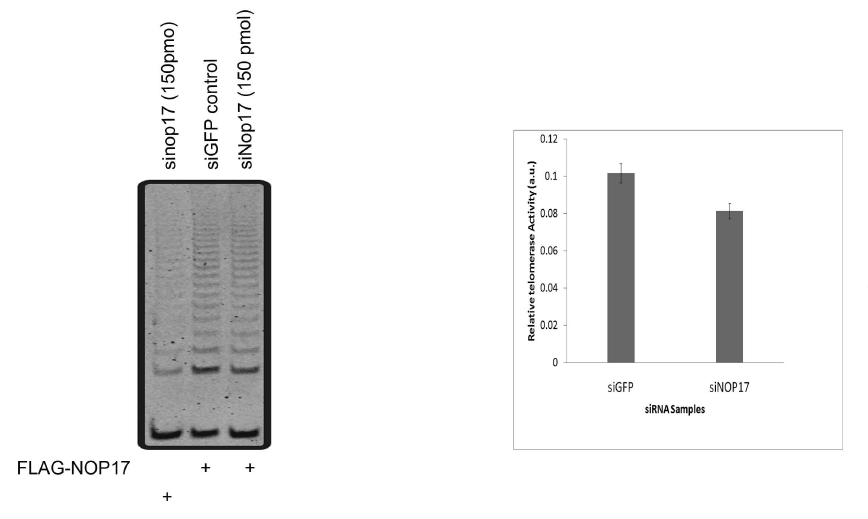 NOP17 forms a complex with pontin
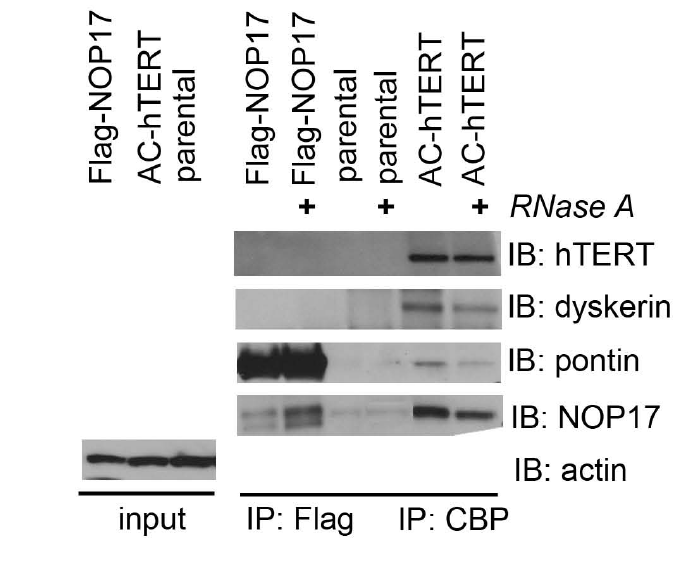 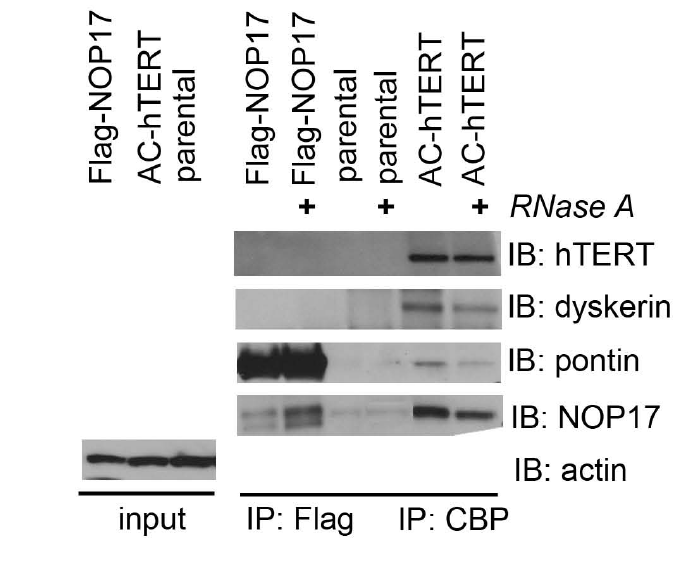 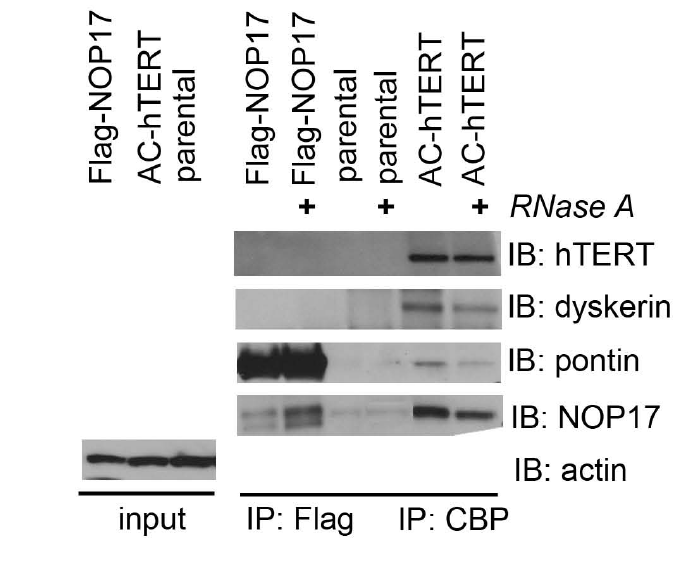 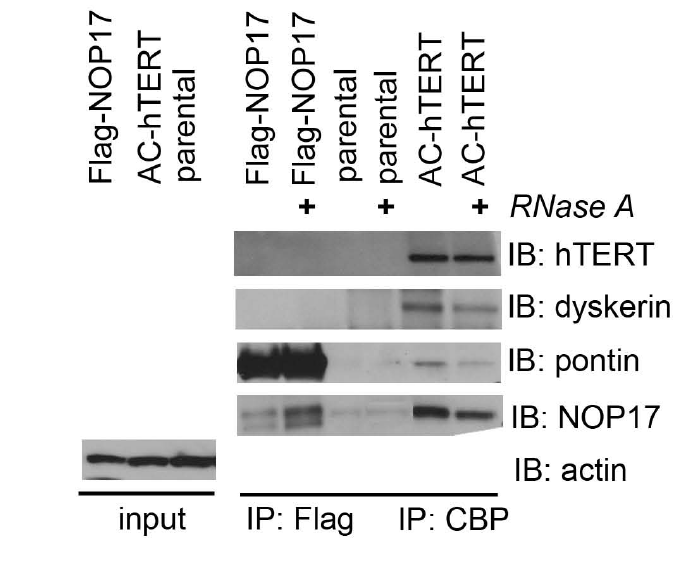 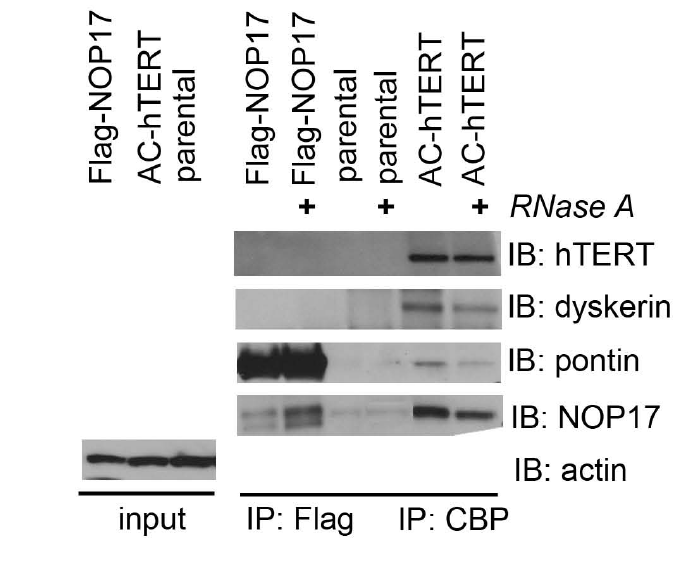 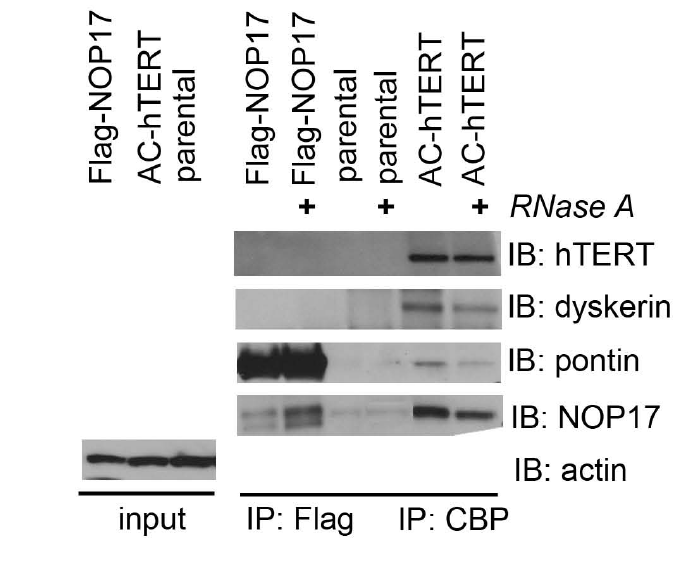 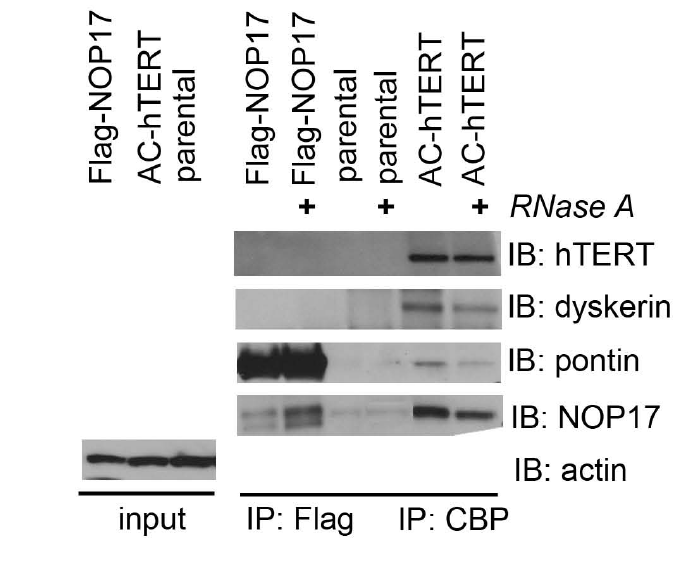 Role for Nop17 in telomerase assembly?
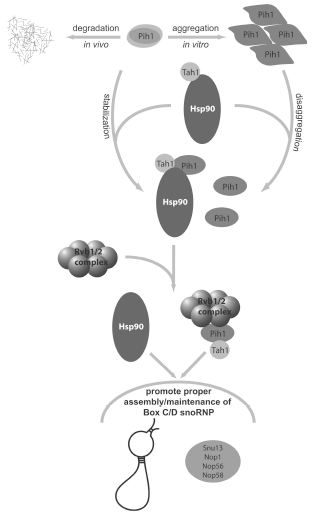 Pih1=Nop17
pontin/reptin
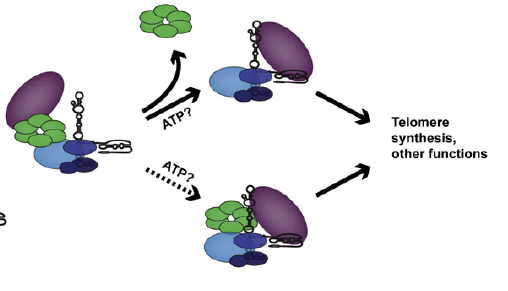 hTERT
Rvb1/2=pontin/reptin
=
Dyskerin/NOP10/NHP2/GAR1
Conclusions and Perspective
NOP17  is a potential interacting protein of telomerase
Immunoprecipitation against calmodulin binding peptide tagged hTERT confirms coimmunoprecipitates NOP17
Immunoprecipitation of FLAG-NOP17 co-immunoprecipitates telomerase activity
siRNA against NOP17 reduces telomerase activity
Overexpression of NOP17 prevents knockdown of telomerase activity

Assess if stable knockdown of NOP17 causes telomere shortening and reduced accumulation of hTR
Assess if hTR, and various snoRNAs (H/ACA and C/D) co-immunoprecipitate with NOP17
Characterization of unique properties of telomerase that regulate 
telomere maintenance
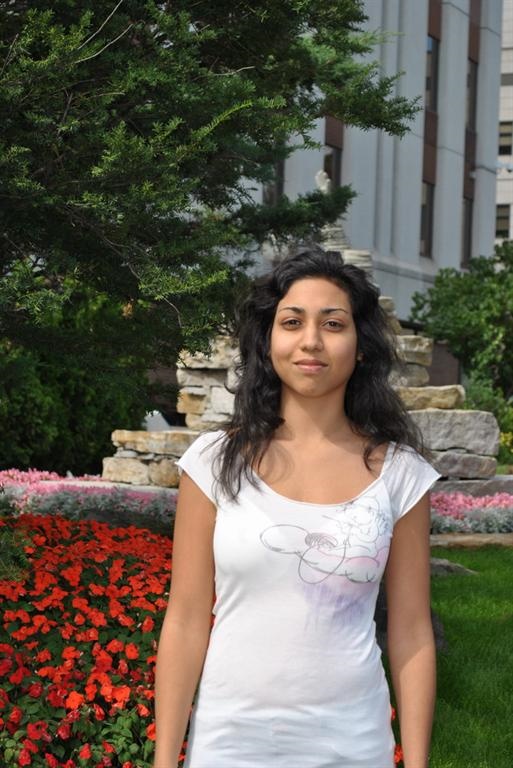 Unique features of telomerase such as its repeat addition mechanism 
of DNA polymerization could be excellent specific targets
What are the determinants of processivity?
	In vitro studies implicate TR, TERT, telomere and telomerase-interacting 
	proteins (TPP1, Pot1), proofreading activities?

Does processivity in vitro correlate with telomere maintenance?
	Emerging pharmacological and genetic evidence, primarily in yeast, 
	suggests that telomerase processivity is a significant determinant of 
	telomere length

	However, human telomerase is much more processive than yeast
	telomerase, and a fundamental unknown aspect of human
	telomerase biology is the contribution of enzyme processivity to 
	telomere length maintenance and human cellular immortalization
Residues predicted to be important for processivity
V791Y
L866Y
W930F
In vitro-reconstituted hTERT RT domain mutants -W930F and -V791Y are less active than wild-type
W930F
V791Y
Wild-type
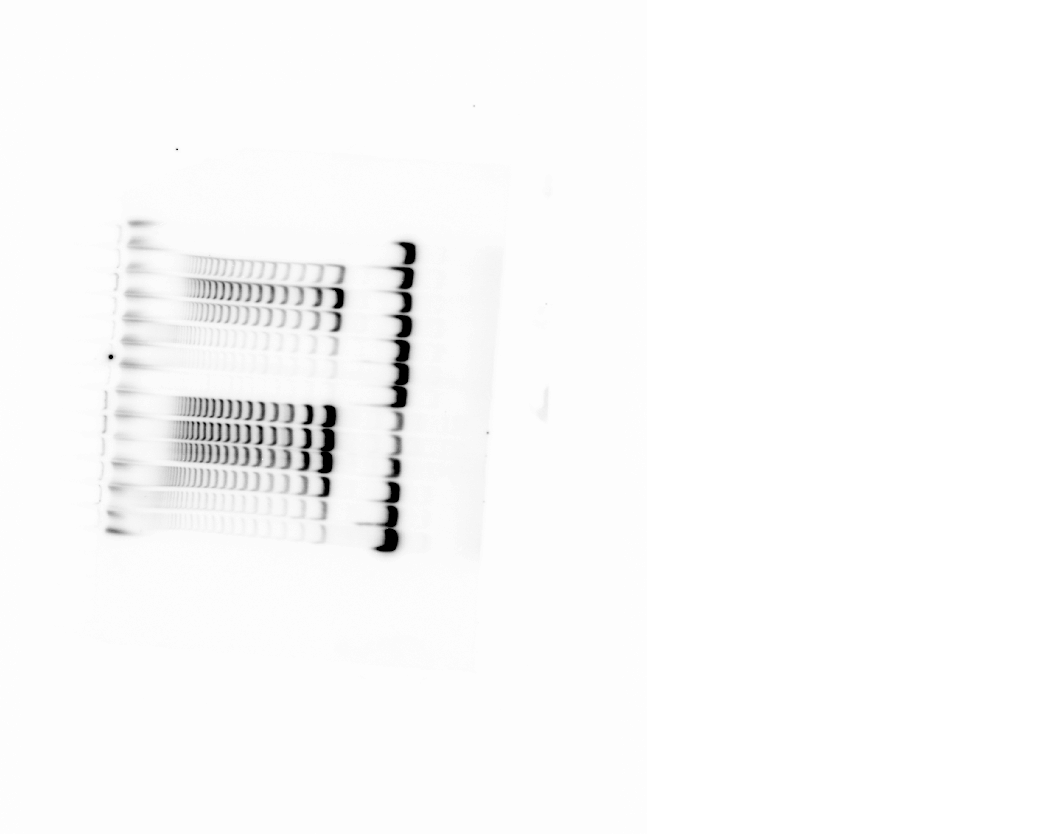 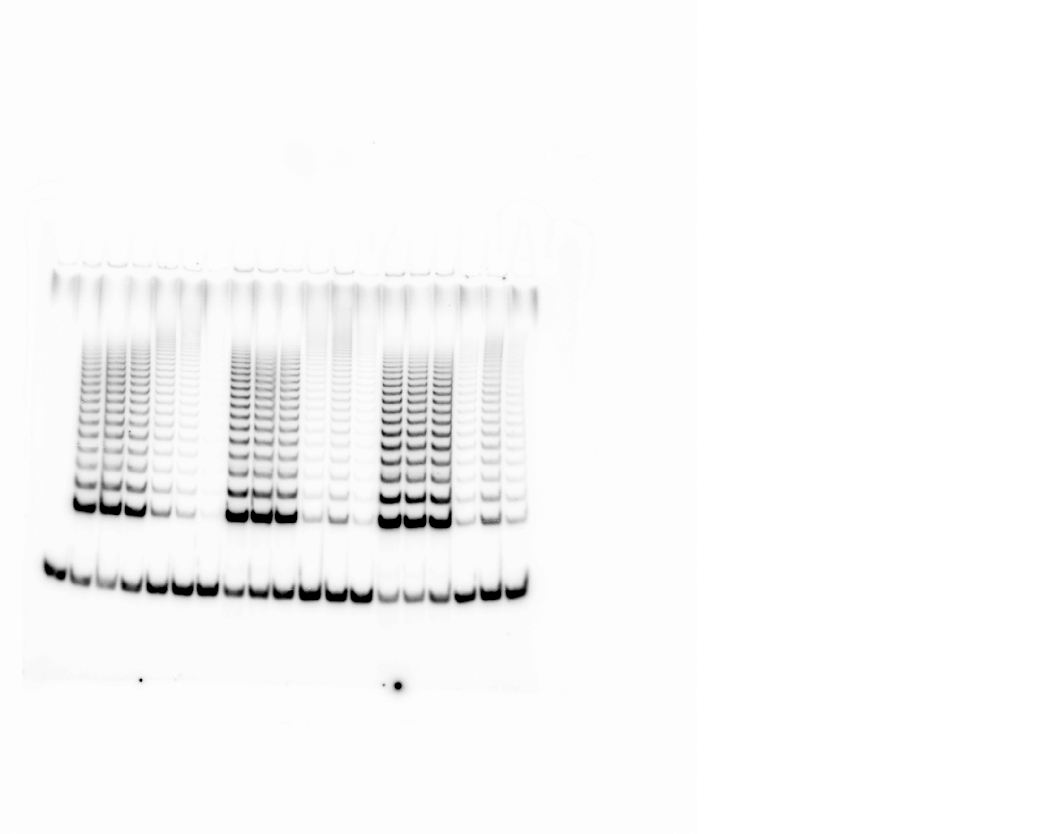 [Speaker Notes: 1/50; 1/65; 1/100; 1/200; 1/250; 1/400]
Processivity of in vitro-reconstituted hTERT-W930F and -V791Y enzymes are severely compromised
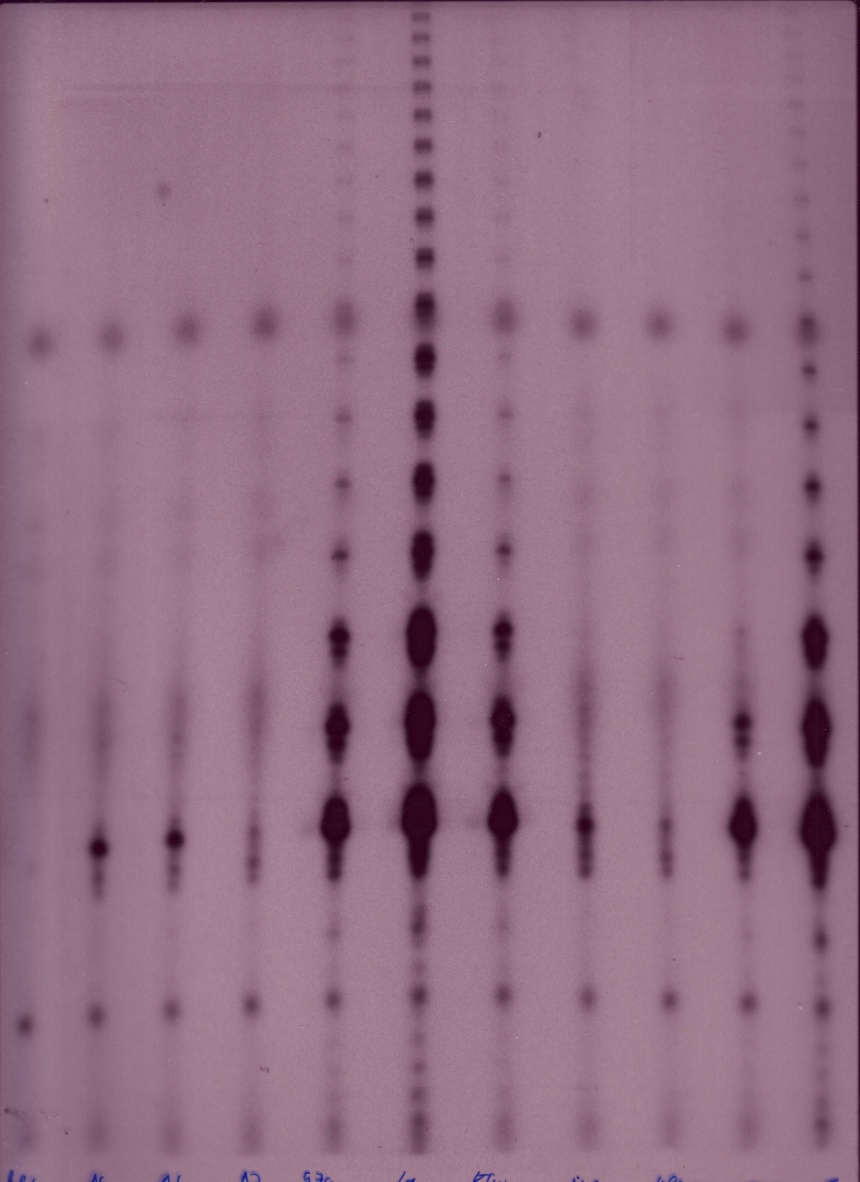 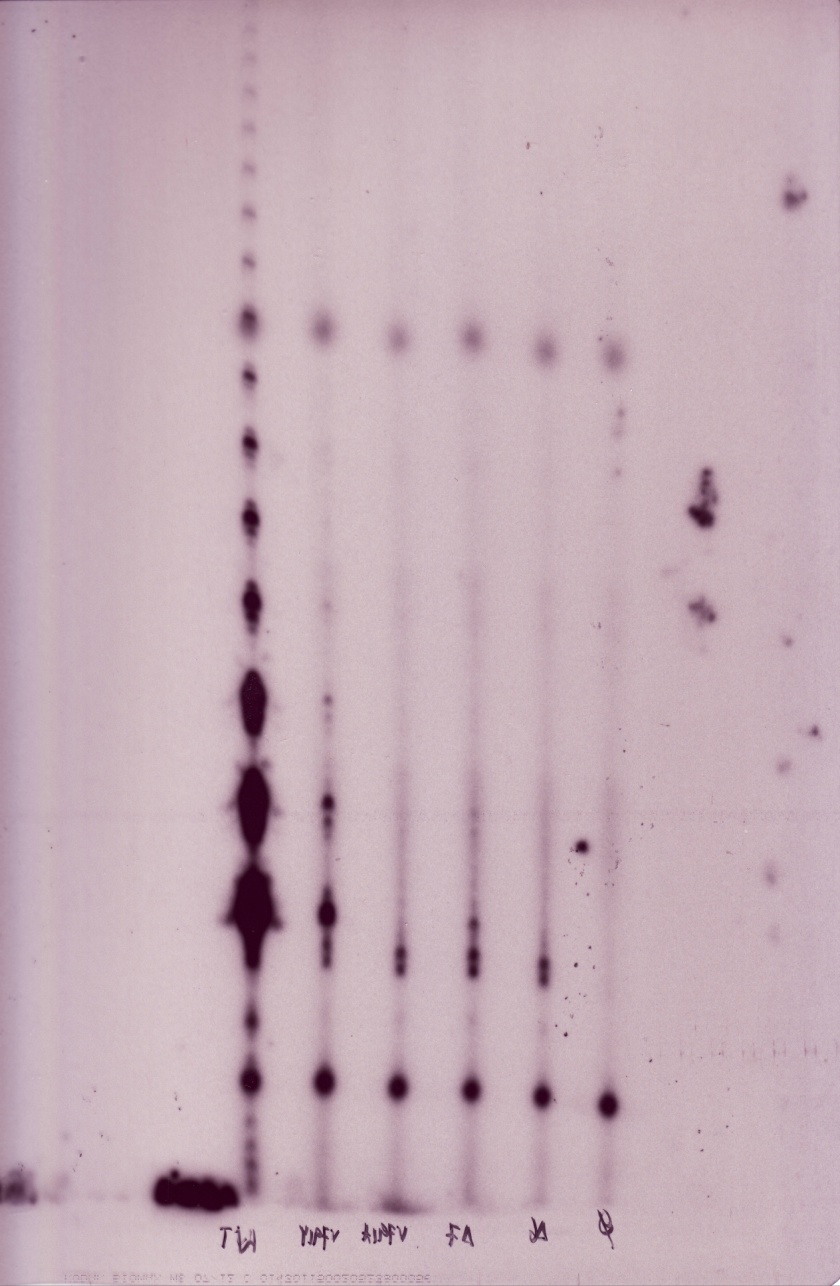 -V791Y
-W930F
Wild-type
Wild-type
hTERT
V791Y
W930F
Mutant telomerases reconstituted in cells with limited lifespan
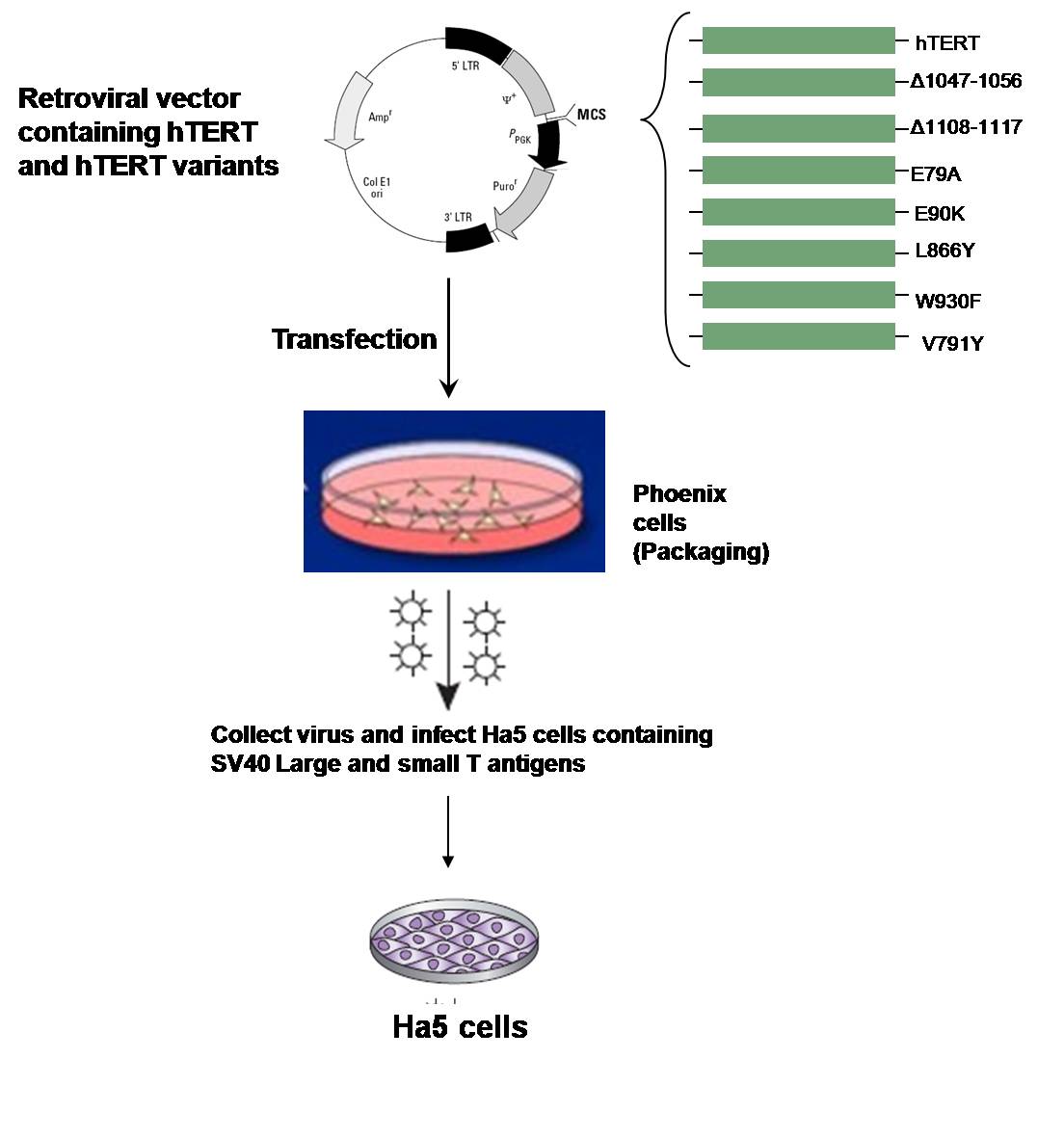 Growth
Activity
Protein expression
Telomere length
hTERT-/- hTR +/+
Fibroblasts expressing SV40 early region
Late passage, near crisis
Despite similar activities of in vitro-reconstituted enzymes, HA5 cells expressing hTERT-V791Y are unable to survive in culture, unlike HA5 cells expressing hTERT–W930F
Growth curve of mortal Ha5-hTERT mutant clones in culture
B
Population doublings
Population doublings
Population doublings
Days
Days
HA5 cells expressing hTERT-V791Y undergo apoptosis
W930FF2 PD174
WTM2 PD108
W930FF2 PD6
W930FF2 PD81
W930FF1 PD207
WTF1 PD6
WTF1 PD111
WTF1 PD207
WTM2 PD6
W930FF1 PD81
V791YD PD5.6
V791YD PD5.6
V791YE PD8.4
W930FF1 PD10.5
V791YD PD8.4
V791YE PD5.6
vectorB PD5.6
vectorC PD5.6
vectorH PD5.6
WTM2 PD207
hTERT
127Kd
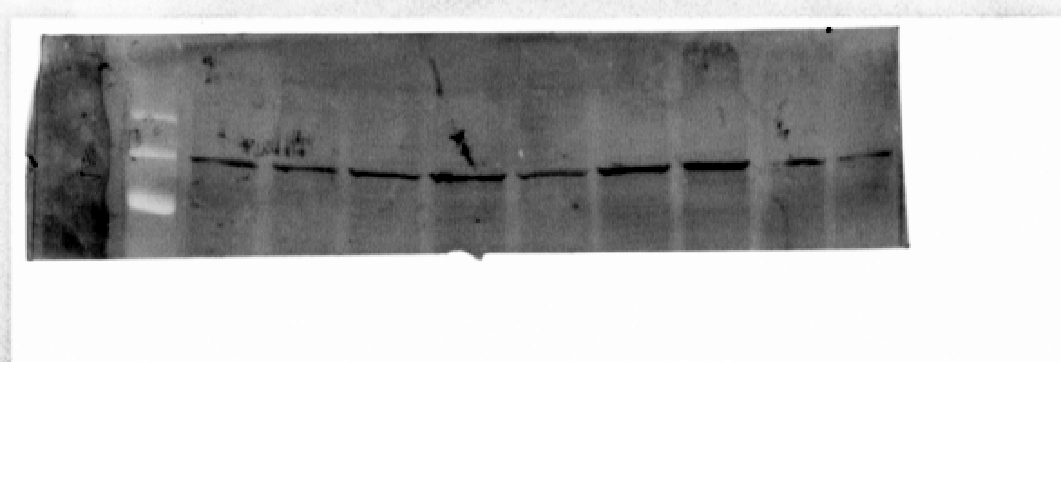 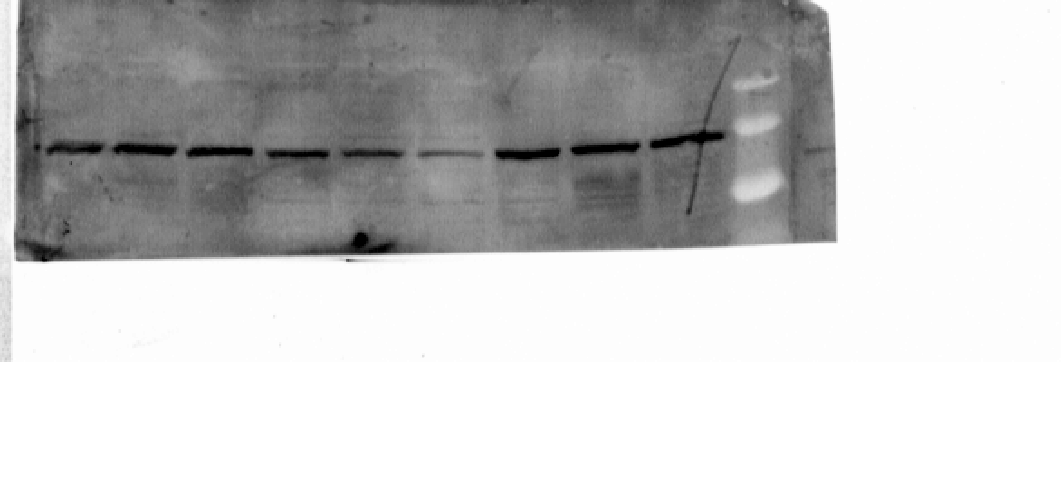 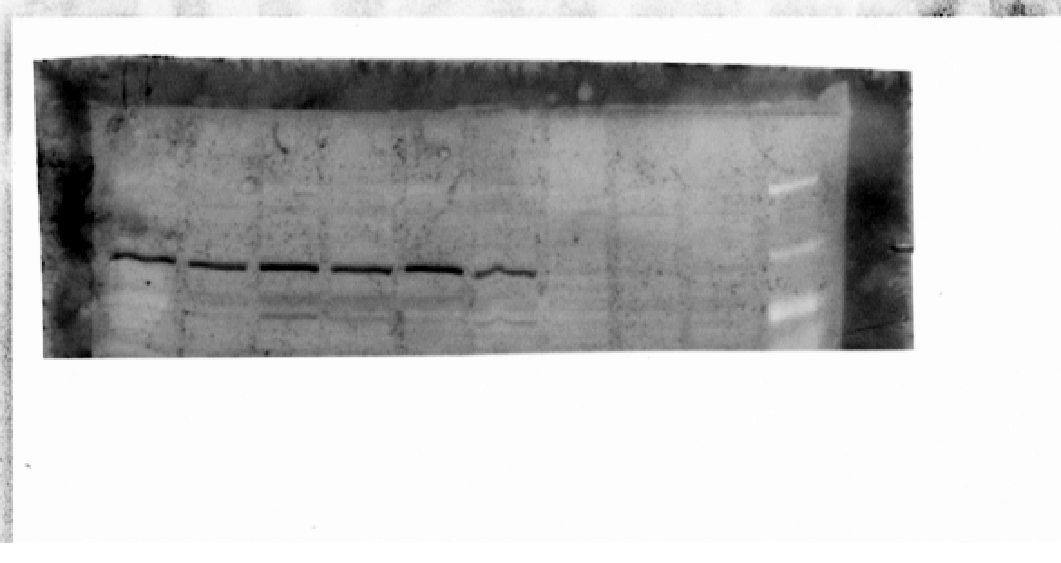 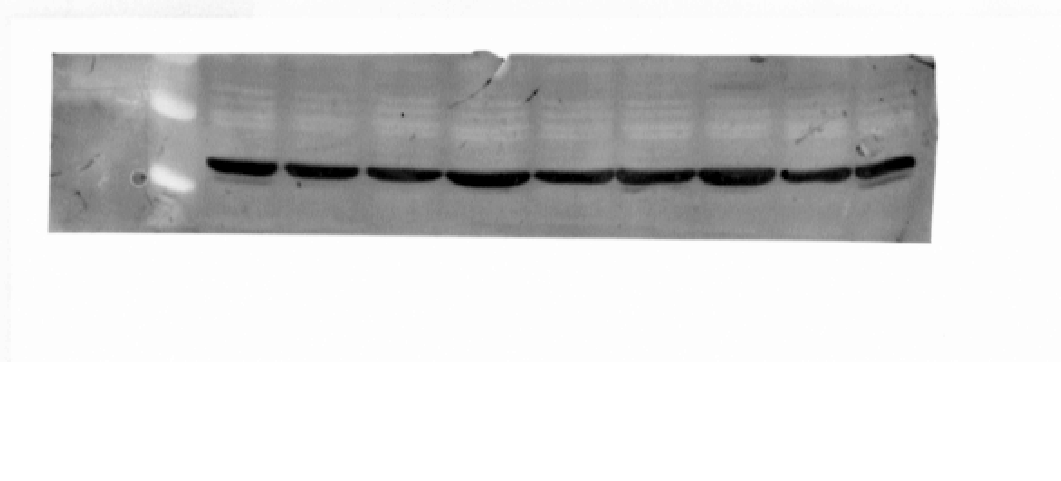 Actin
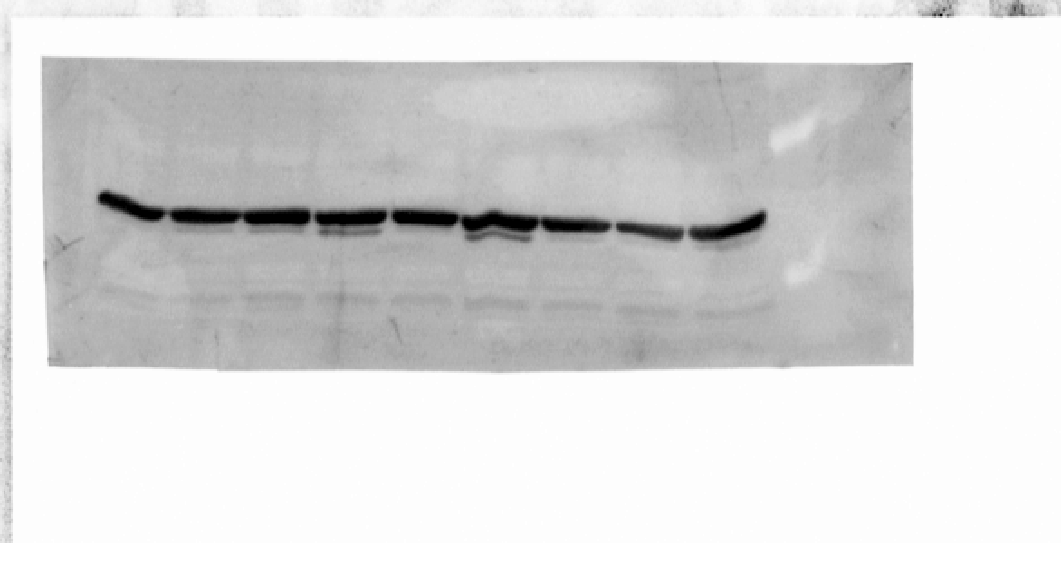 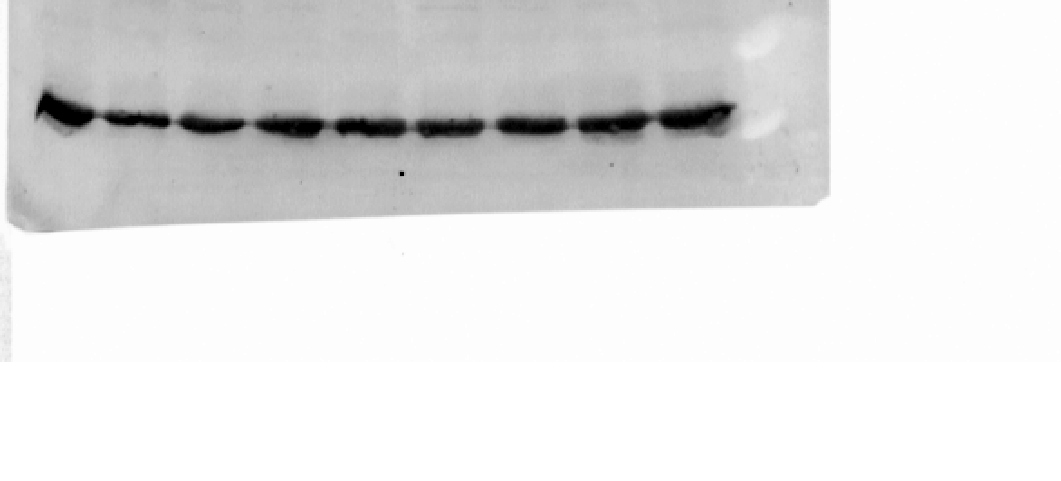 hTERT-V791Y and hTERT-W930F expressed in cells can reconstitute active enzymes
Wild-type F1
V791YE
V791YD
(-)
PD8.4
PD18
PD5.6
PD5.6
PD8.4
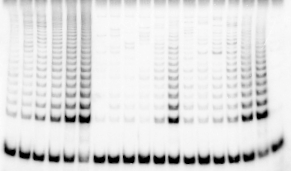 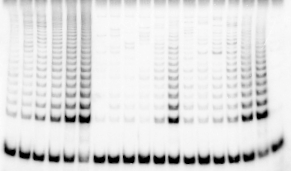 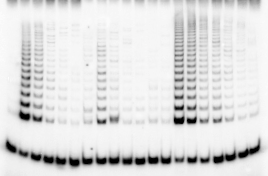 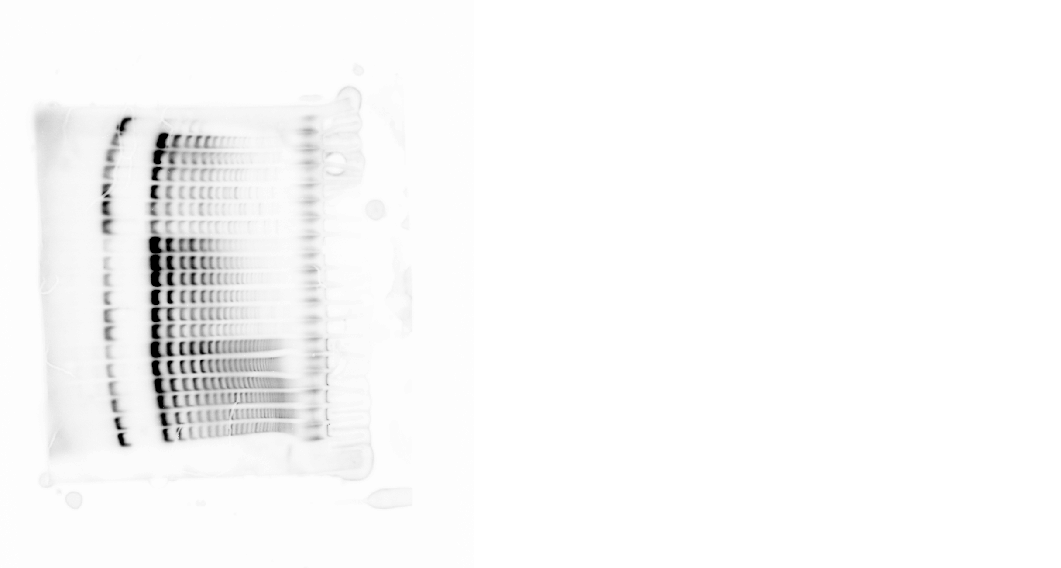 Wild-type F1
  PD 111
W930F F2
  PD 207
W930F F2
  PD 12
W930F F2
  PD 87
The processivity of mutant telomerase enzymes expressed in cells parallels the processivity of in vitro-reconstituted enzymes
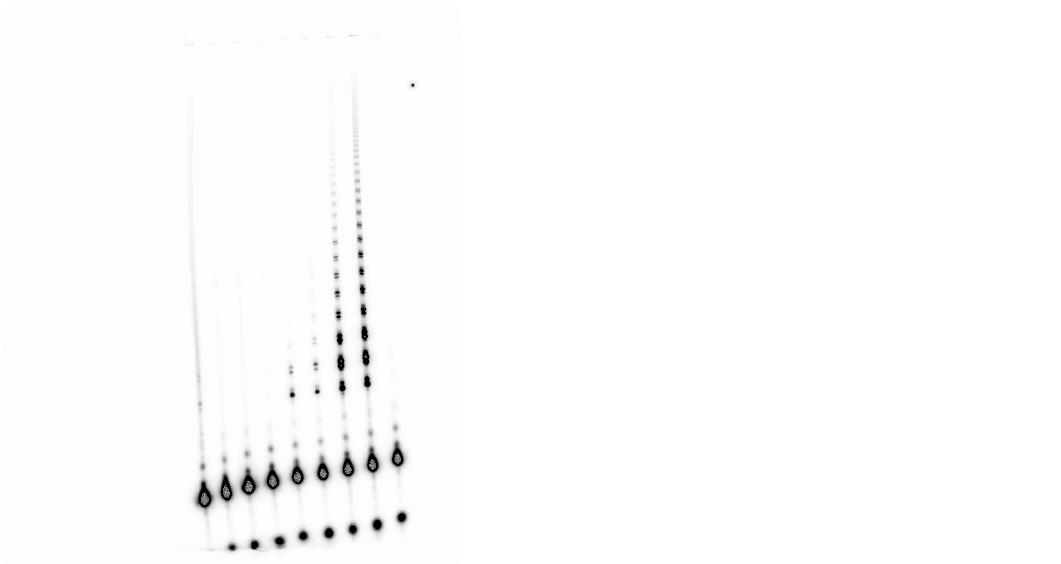 Overexpress both hTERT and hTR components in 293T cells, collect extract and perform direct primer extension assay
W930F
hTERT
293T
V791Y
Critical telomere length
Telomerase
Telomerase
It is disputed whether it is one critically short telomere or a subset of critically short telomeres that directs the cell towards senescence/cell death
Critically short telomere: “SIGNAL FREE END” (SFE)
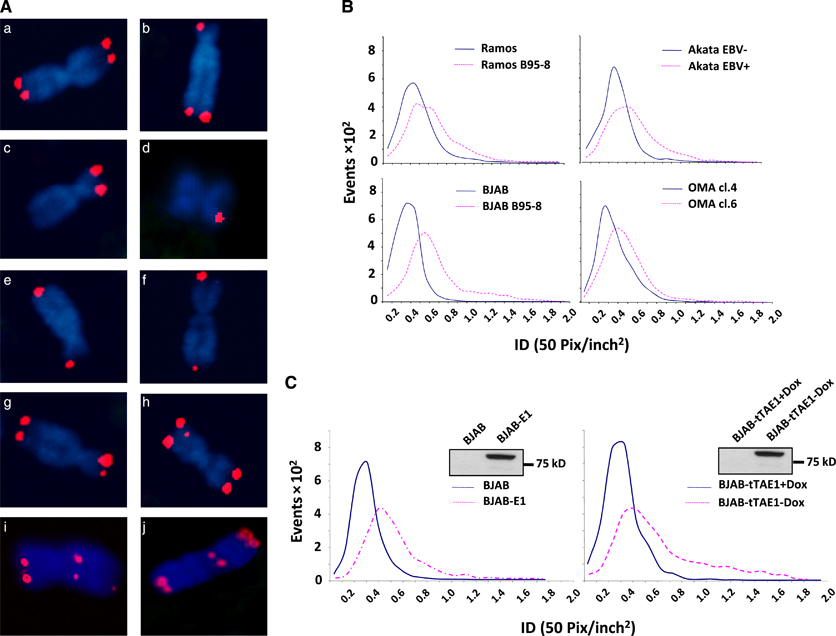 Kamranvar and Masucci, 2011
HA5 cells expressing hTERT-V791Y contain higher number of telomeric signal free ends than cells expressing hTERT–W930F
3000 telomere ends
% SFE
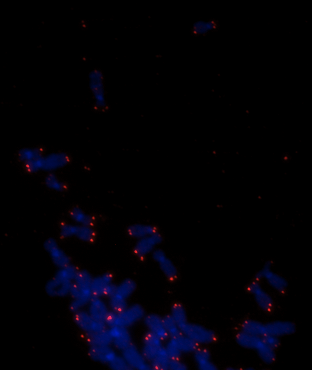 % SFE
1000 telomere ends
Possible identification of hTERT residues that regulate substrate utilization and/or recruitment to telomeres
Telomerase enzymes with similar activities and processivities function differently in telomere maintenance
Activities and processivities of in vitro-reconstituted enzymes and enzymes expressed in cells are similar
hTERT-W930F and -V791Y both accumulate SFEs however only -W930F is able to rescue those SFEs 


We speculate that hTERT-W930F may more efficiently bind or elongate shorter substrates than hTERT-V791Y, or be more efficiently recruited to telomeres, allowing it to immortalize late passage HA5 cells with short telomeres
Conclusion
In vitro-expressed hTERT-L866Y reconstitutes similar levels of activity than wild-type enzyme
Wild-type
L866Y
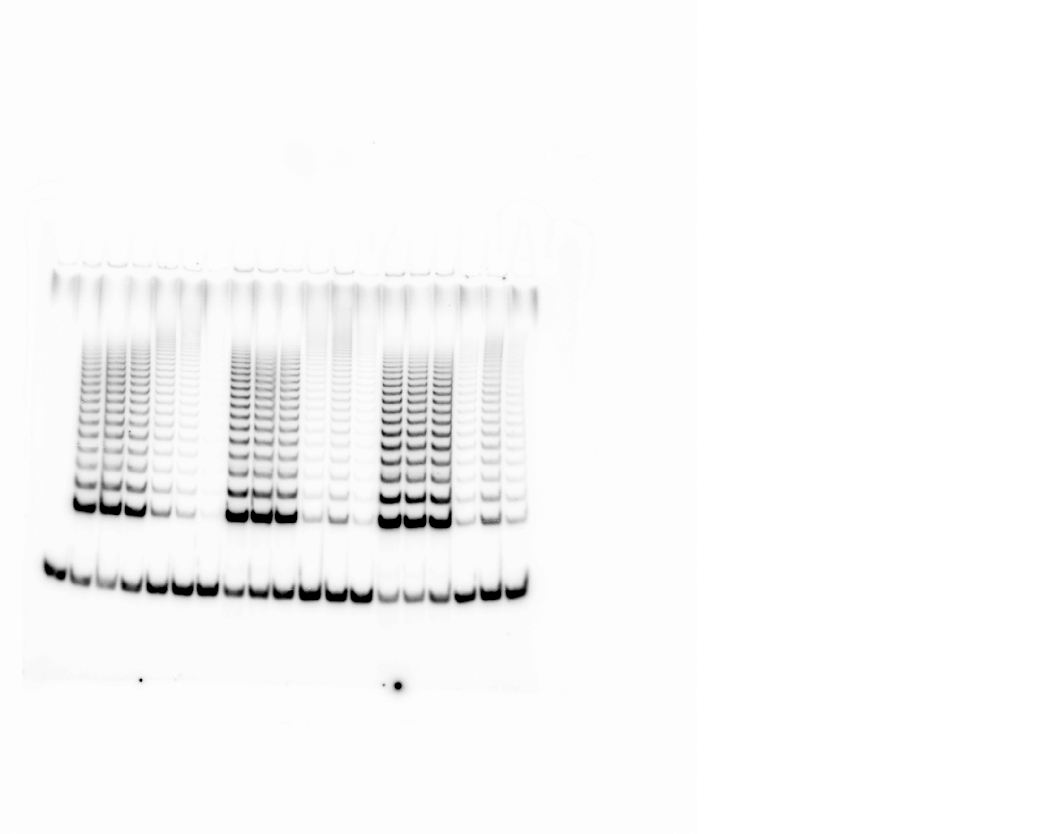 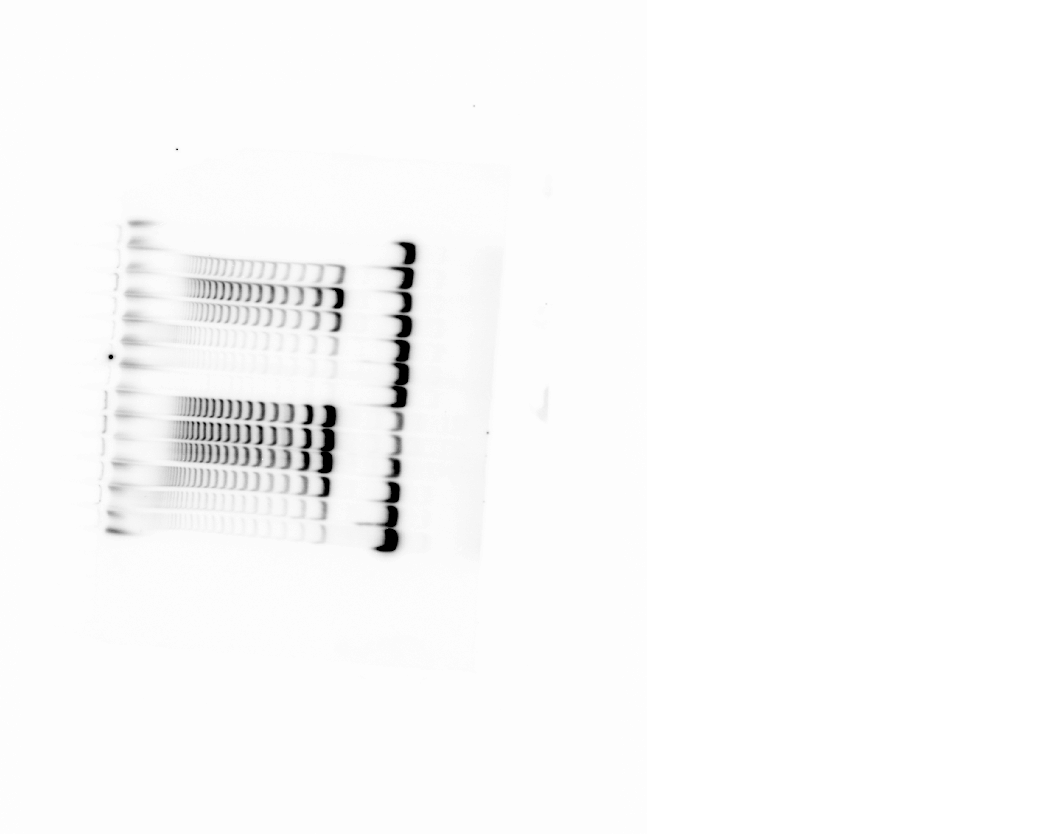 In vitro-expressed hTERT-L866Y displays increased processivity compared to wild-type enzyme
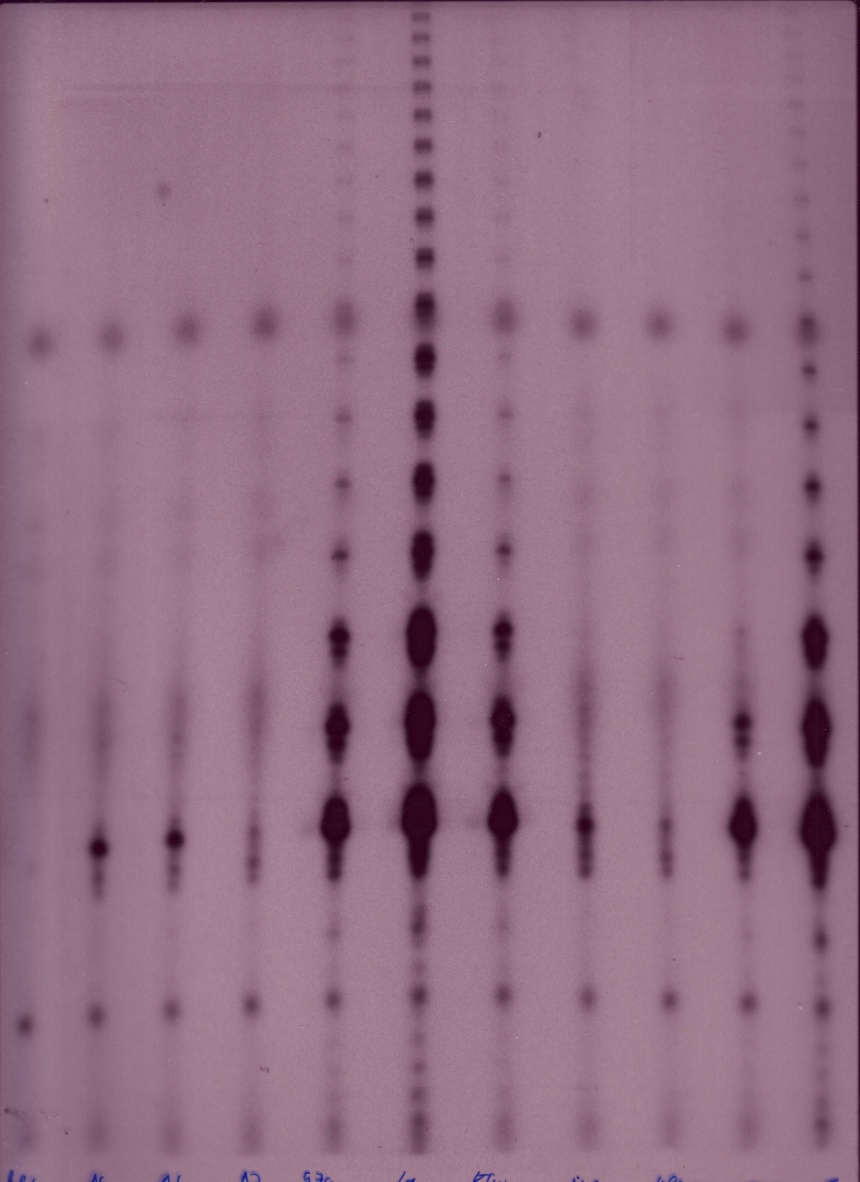 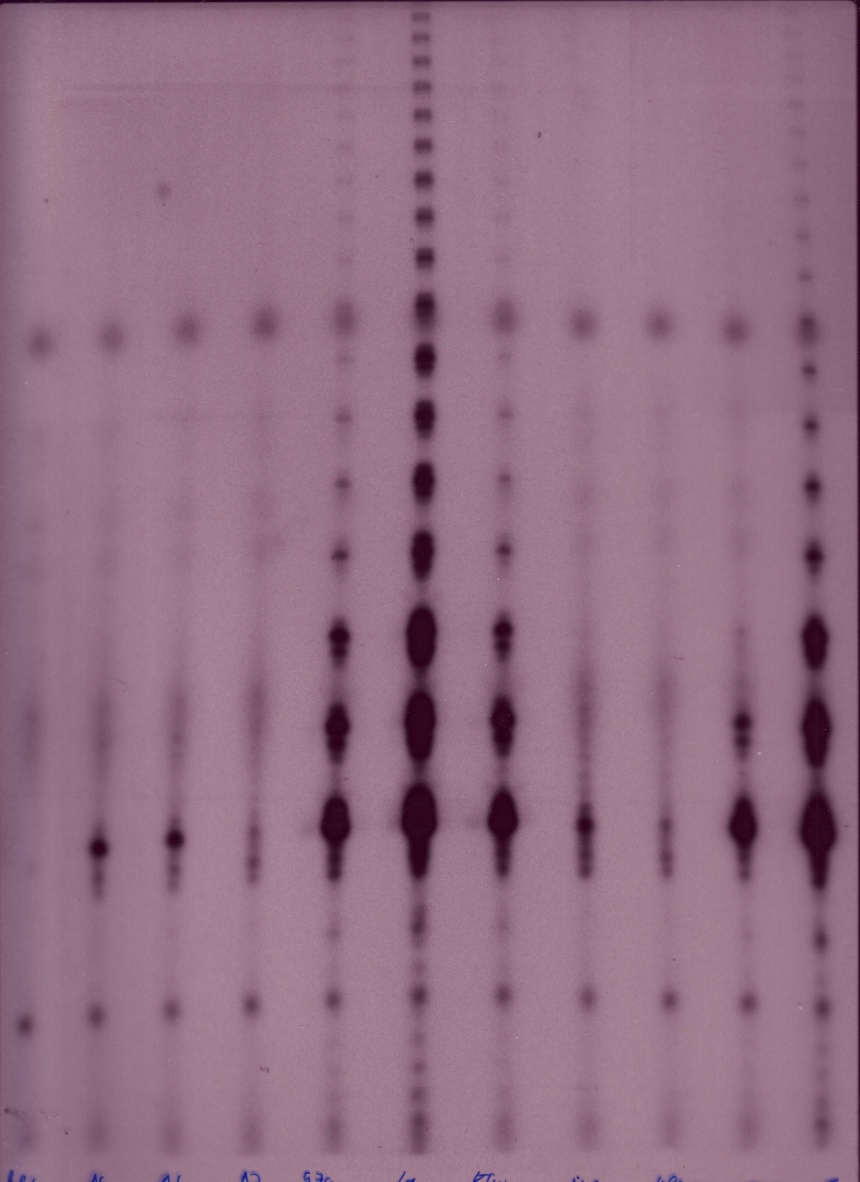 L866Y
Wild-type
Negative
[Speaker Notes: Used first 4 repeats
Say did it two ways]
Growth rate of HA5-hTERT-L866Y is similar to HA5 expressing wild-type hTERT despite increased processivity
hTERT-L866Y enzyme extracted from cells is highly processive
Processivity of L866Y
Fold over WT
L866Y
293T
hTERT
hTERT-L866Y-expressing clones display heterogenous telomere lengths
L866YM3                               L866YF1                                       Wild-type M2
9    12     45   102  141
24     48     126  165    180    198
15  39  111 144  162  189
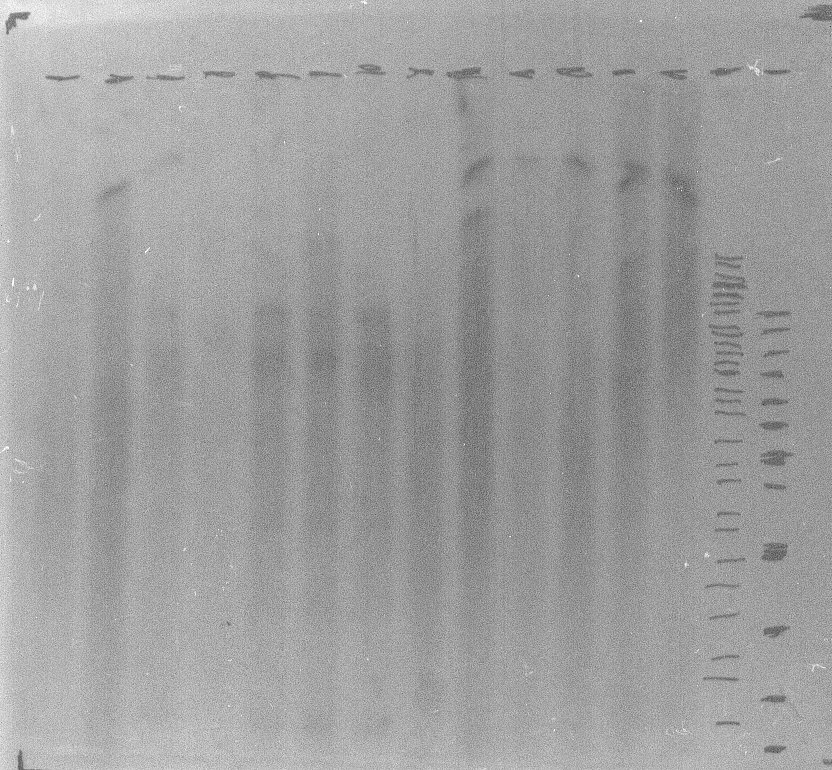 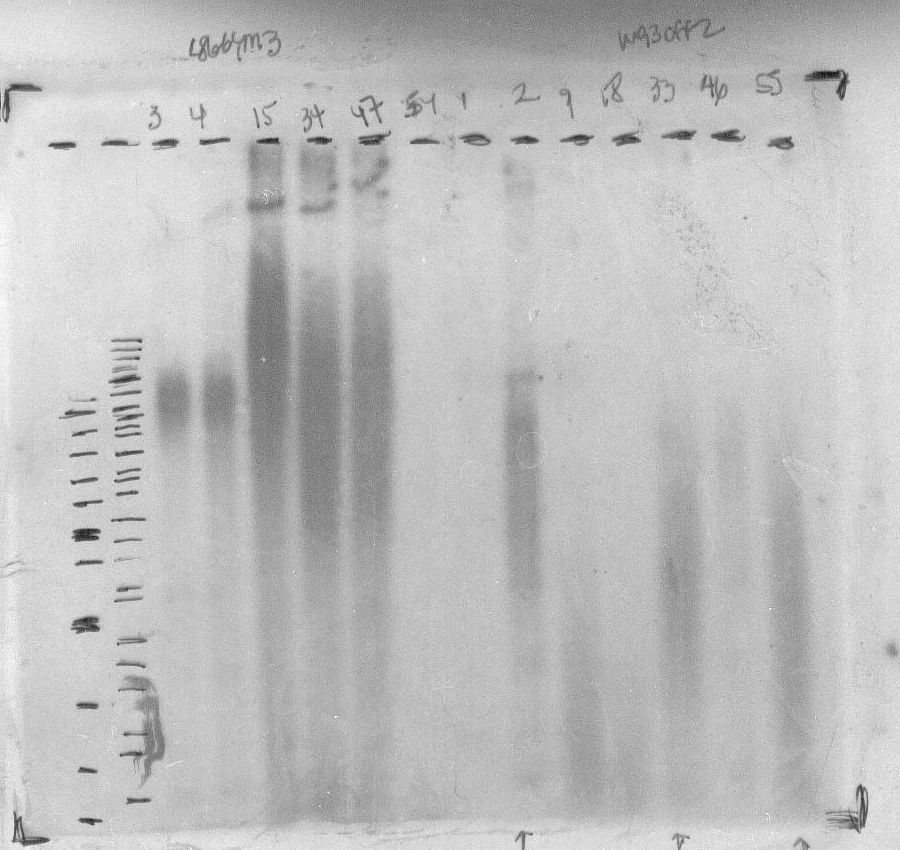 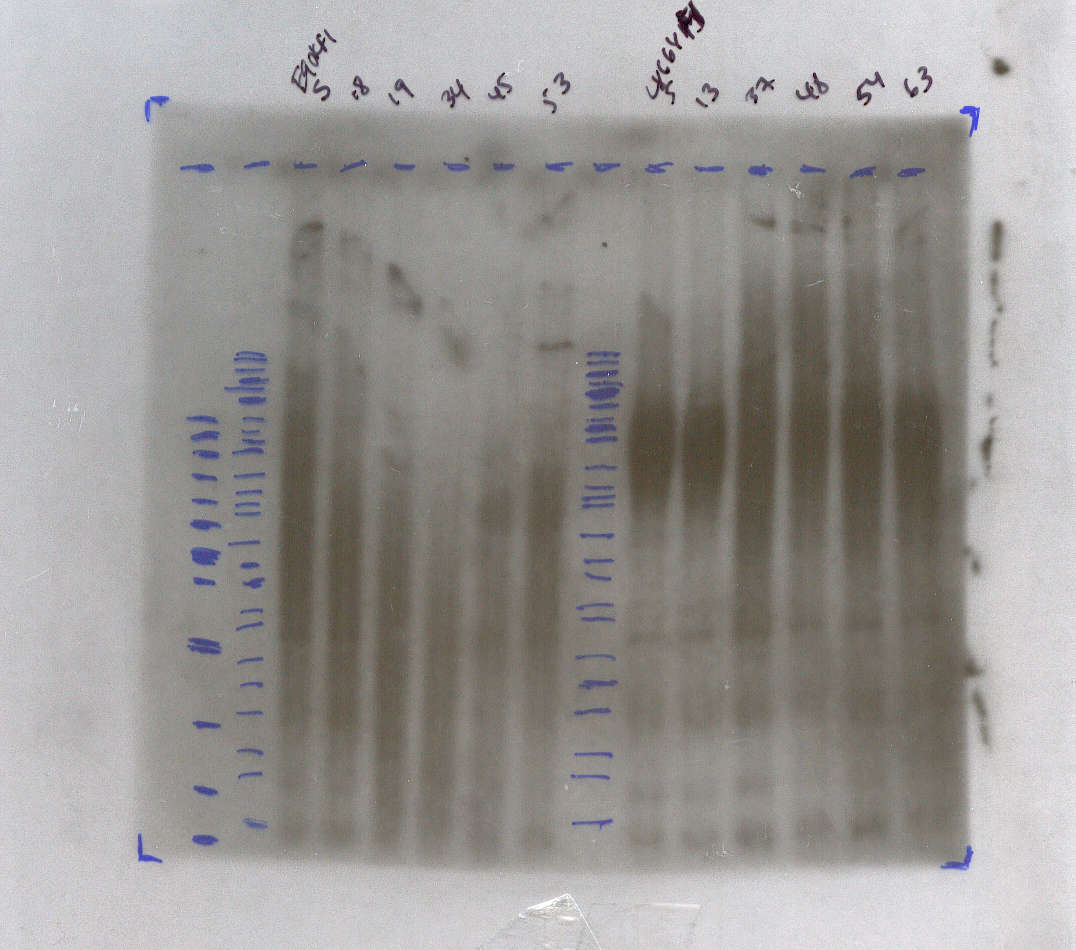 Digest with  RsaI and HinfI
30
10
8
6


3



2


1.5

1.2
30
12


4.3
3.6
3.1
10
8
6


3



2


1.5

1.2
PFGE
Probe with radiolabelled (C3TA2)4
kb
4.36
4.78
8.18
6.59
4.0
3.17
3.15
3.83
3.58
4.16
3.9
4.0
4.5
4.0
3.85
3.17
3.48
hTERT-L866Y-expressing clones initially display an increase in telomere length followed by telomere length heterogeneity
L866YM3                                    Wild-type M2
9    12     45   102  141
24     48     126  165    180    198
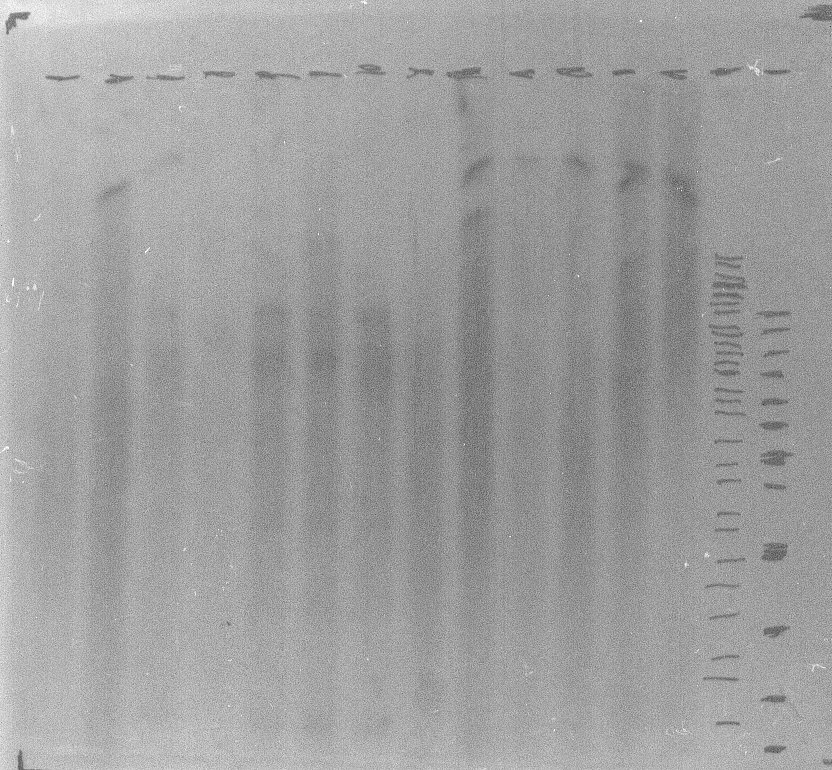 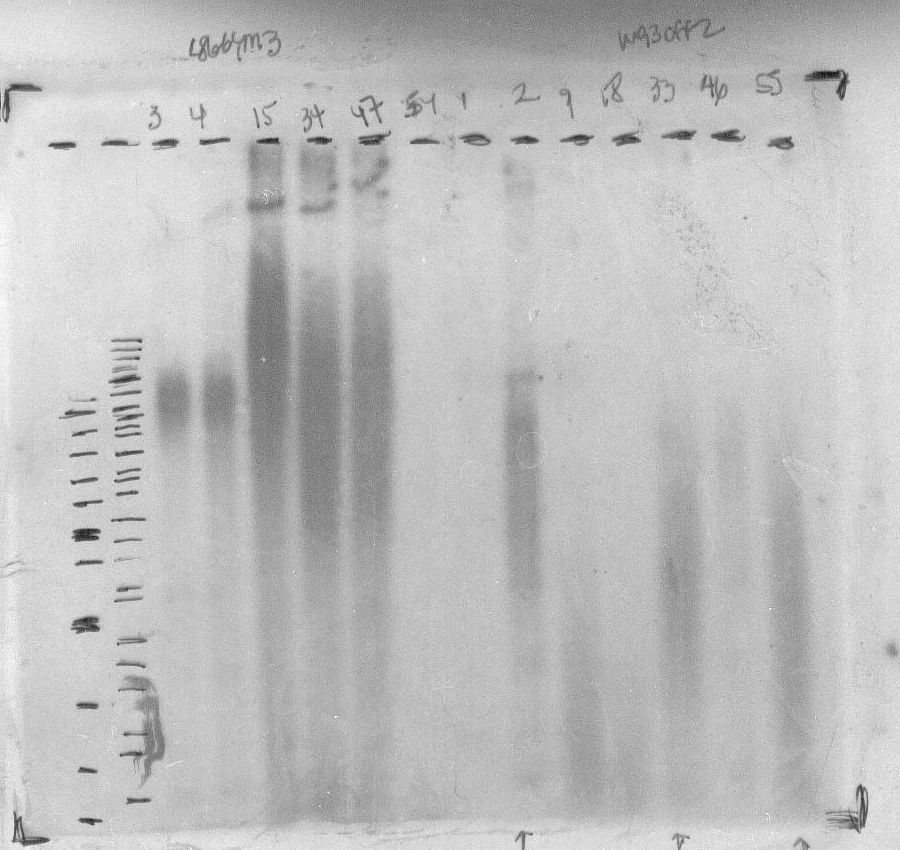 30
10
8
6


3



2


1.5

1.2
10
8
6


3



2


1.5

1.2
kb
4.36
4.78
8.18
6.59
4.0
3.17
3.15
3.83
3.58
3.17
3.48
Negative regulation of telomere length by a telomeric DNA trimming mechanism
Telomerase
Overexpression of both telomerase components in telomerase positive cancer cells results in increased telomere length that eventually reaches a plateau, accompanied by ALT characteristics such as telomere length heterogeneity and  extrachromosomal telomeric repeat (ECTR) DNA in the form of T circles (Pickett et al, 2009)
Not all characteristics of ALT were observed, including no telomere exchange events and no telomere dysfunction-induced foci
Are we observing telomere trimming in HA5 cells expressing L866Y?
hTERT-L866Y
Telomeres are longer at earlier PD but then shorten to a regulated, pre-determined length
[Speaker Notes: Although it has been suggested that APBs are directly implicated in telomere metabolism of ALT cells, their precise role and structure have remained elusive. Here we show that PML bodies in ALT cells associate with chromosome ends forming small, spatially well-defined clusters, containing on average 2–5 telomeres. Using an innovative approach that gently enlarges PML bodies in living cells while retaining their overall organization, we show that this physical enlargement of APBs spatially resolves the single telomeres in the cluster, but does not perturb the potential of the APB to recruit chromosome extremities. We show that telomere clustering in PML bodies is cell-cycle regulated and that unique telomeres within a cluster associate with recombination proteins. Enlargement of APBs induced the accumulation of telomere-telomere recombination intermediates visible on metaphase spreads and connecting heterologous chromosomes. The strand composition of these recombination intermediates indicated that this recombination is constrained to a narrow time window in the cell cycle following replication. These data provide strong evidence that PML bodies are not only a marker for ALT cells but play a direct role in telomere recombination, both by bringing together chromosome ends and by promoting telomere-telomere interactions between heterologous chromosomes.]
ECTR (T circle) formation
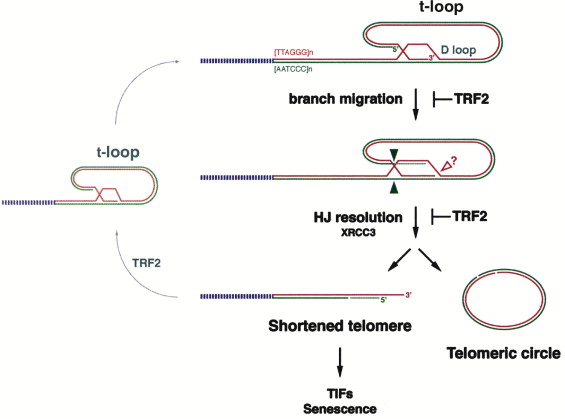 Wang et al, Cell, 2004
Presence of T-circles in late passage hTERT-L866Y-expressing cells suggest that trimming events are occurring
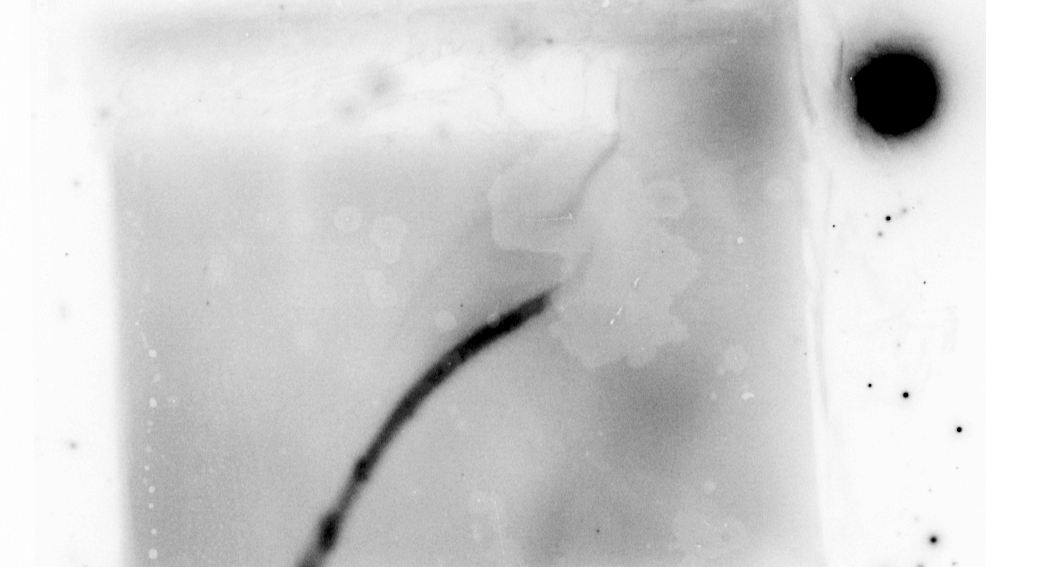 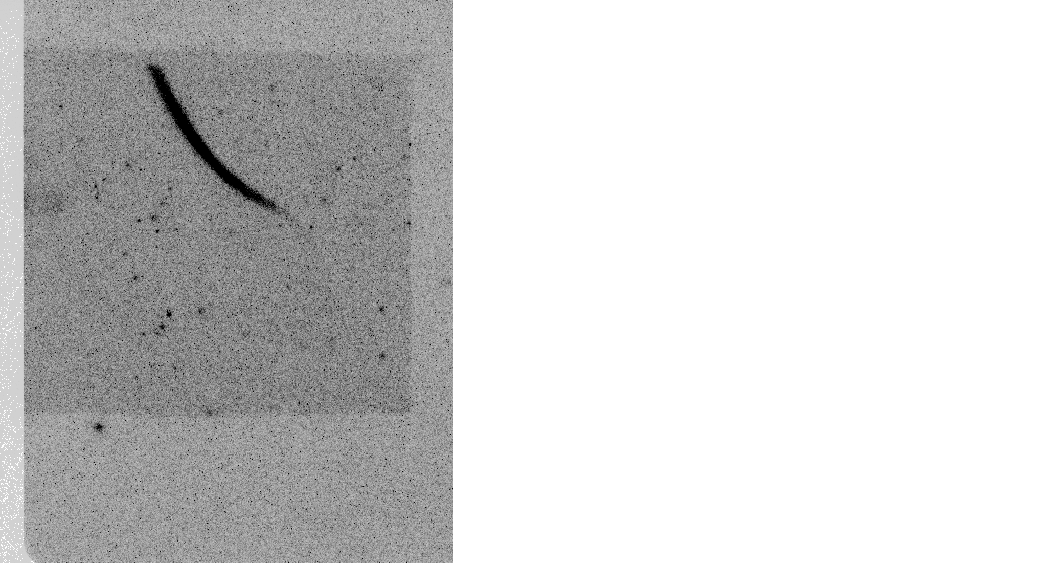 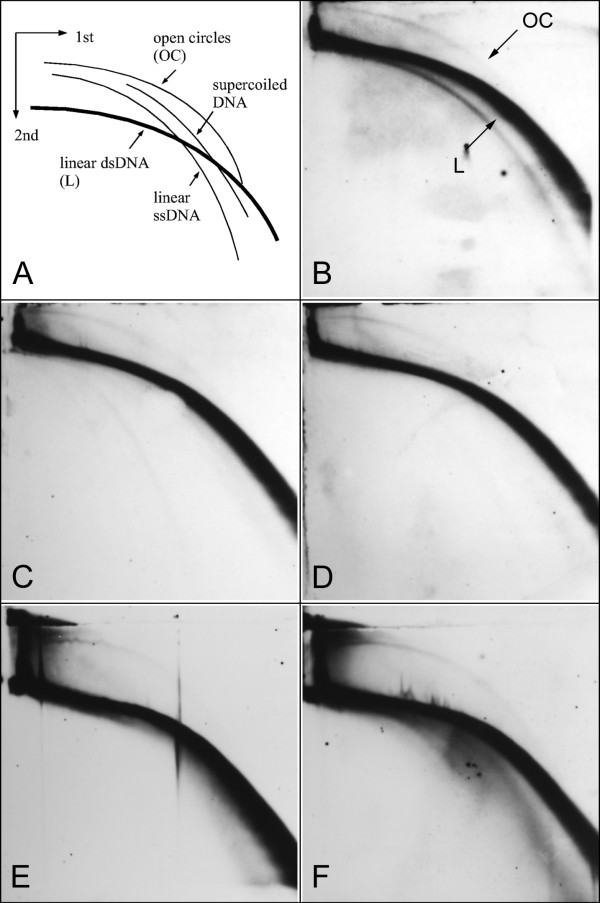 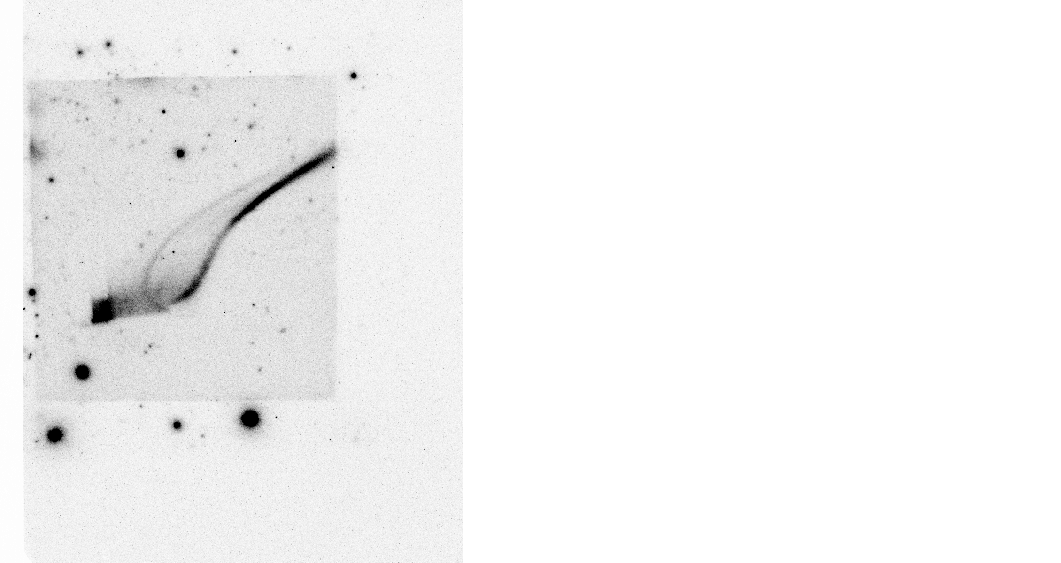 Ha5-hTERT-L866YF1 
PD198
Ha5-hTERT
PD207
GM847 ALT cell
Regulation of telomere length and homeostasis by processivity
L866Y reconstituted telomerase exhibits increased processivity
Telomeres of hTERT-L866Y expressing cells are heterogeneous in length
T-circles indicative of telomere trimming is observed in late passage L866Y
Conclusion
We speculate that processivity is a regulator of telomere homeostasis
This would be the first report that trimming occurs physiologically in limited lifespan cells that require telomerase expression for cell survival versus in immortal telomerase-positive cells that overexpress both telomerase components
[Speaker Notes: Promyelocytic leukaemia nuclear bodies (PML-NBs) are one of numerous distinct subnuclear structures that are thought to compartmentalize the nucleus. They contain the PML protein and are associated with various nuclear functions, including transcriptional regulation, apoptosis and the maintenance of genome stability. Now, Stig Ove Bøe and co-authors report that PML-NBs are predetermined processing sites for damaged DNA]
Acknowledgements
Collaborators and Colleagues

Kurt Dejgaard
Joachim Lingner
José-Arturo Londoño-Vallejo
Silvia Bacchetti
Lab members

Shusen Zhu
Yasmin D’Souza
Marie-Eve Brault
May Shawi
Catherine Lauzon
Sanjida Khondaker
Johanna Mancini
Josephine Chu
Nahid Golabi
Ricky Kwan
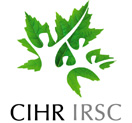 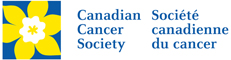 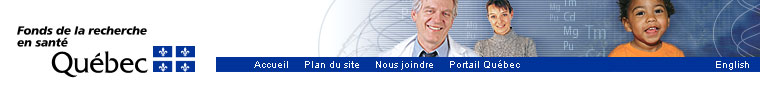